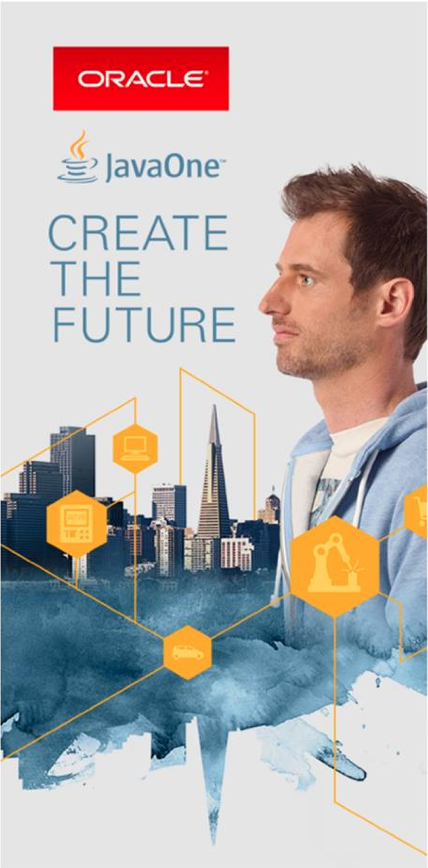 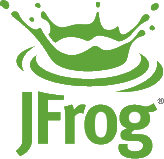 Plugging the users in
extend your application with pluggable Groovy DSL
Who’s talking?
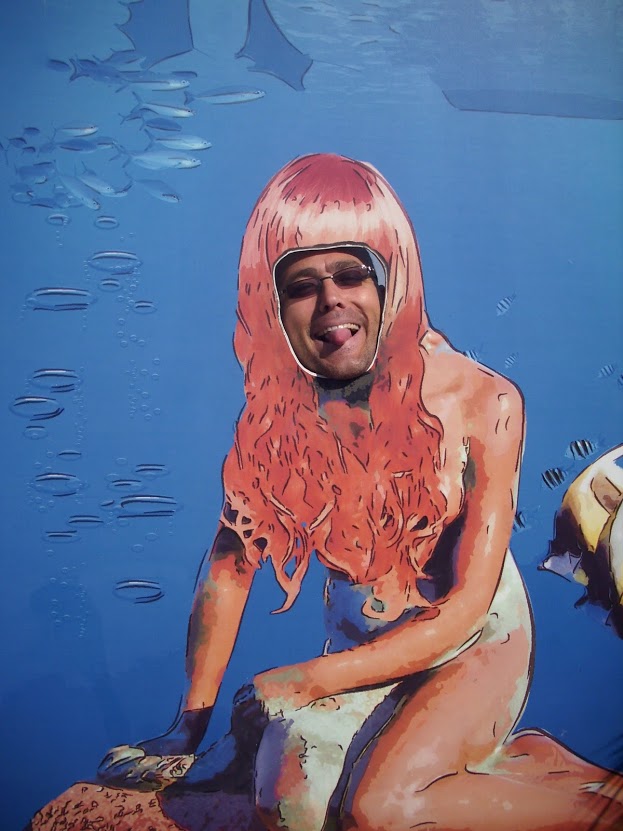 @freddy33
github.com/freddy33
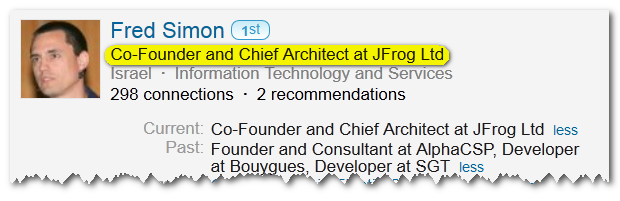 What Frog?
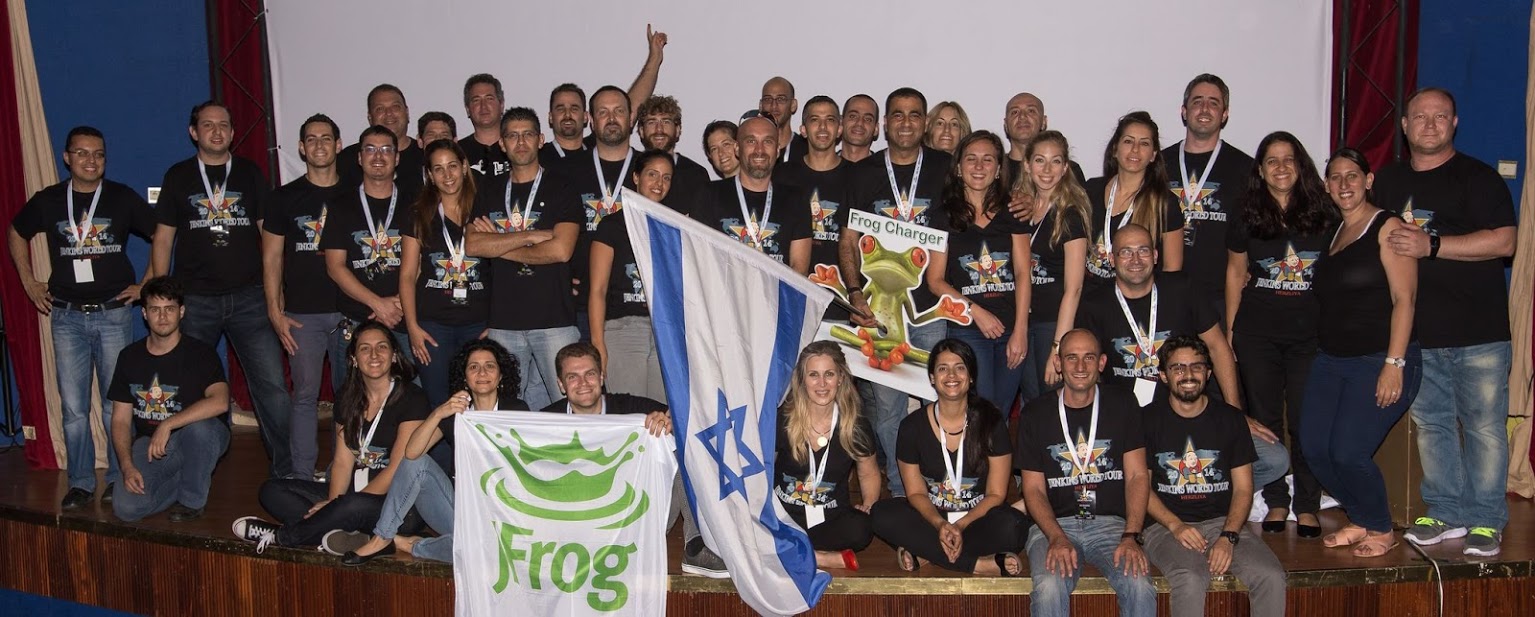 [Speaker Notes: CURRENT – JB
NEXT - FRED]
What Frog?
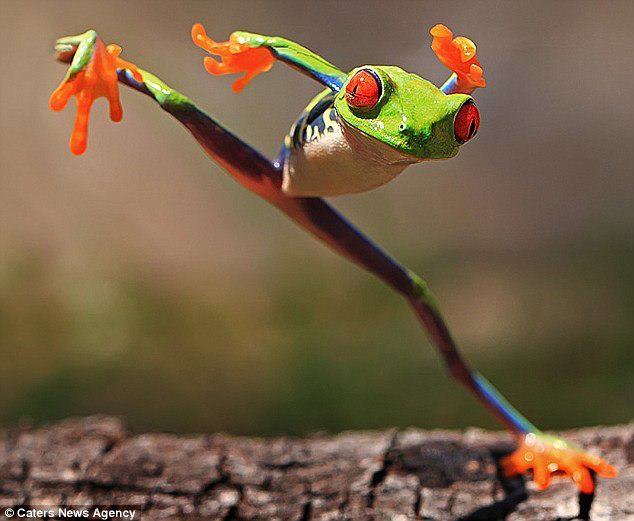 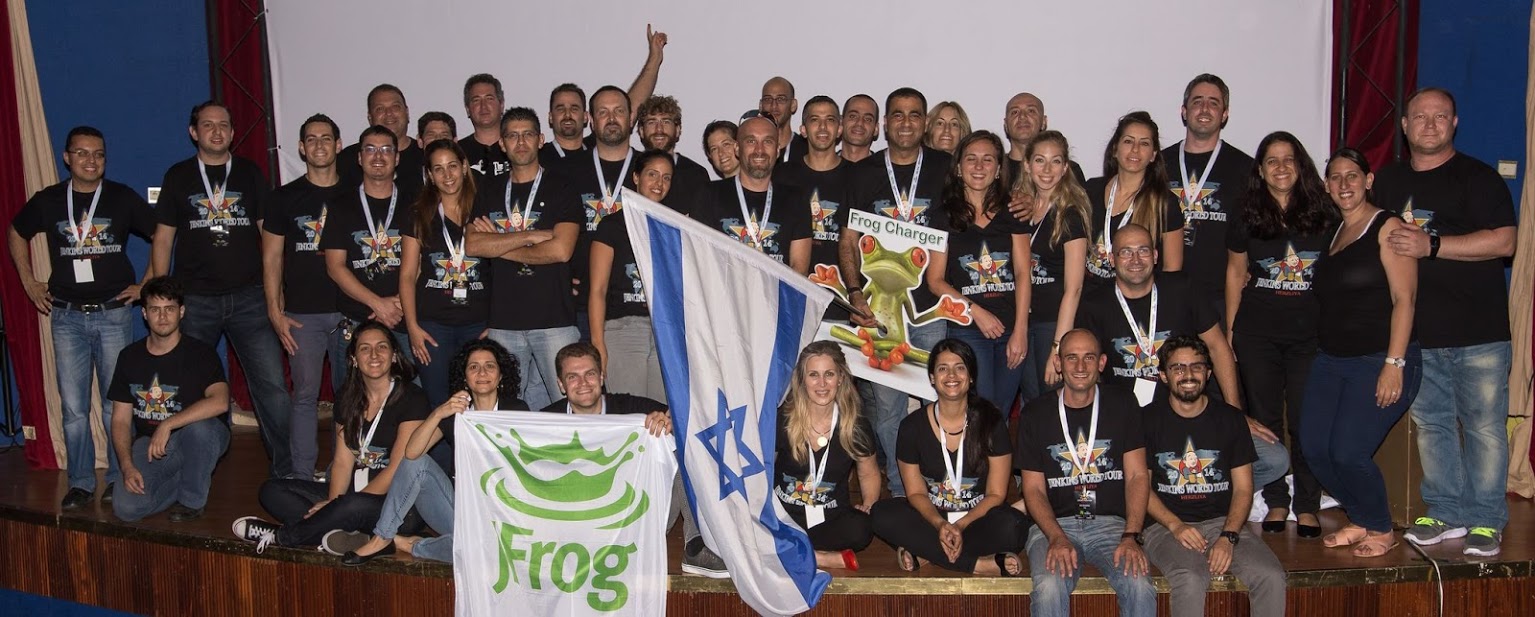 [Speaker Notes: CURRENT – JB
NEXT - FRED]
What Frog?
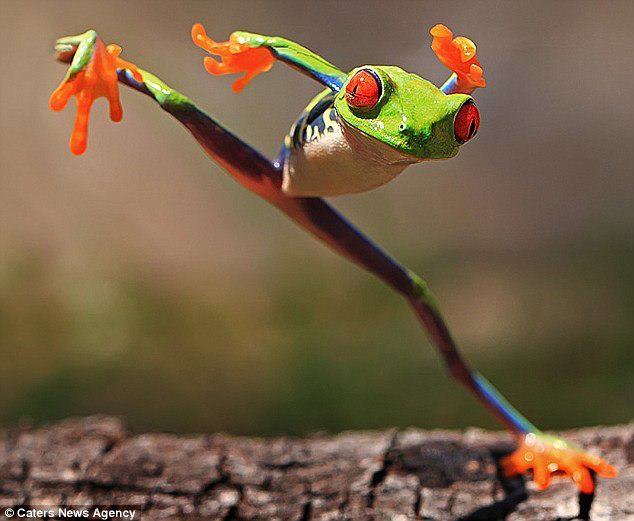 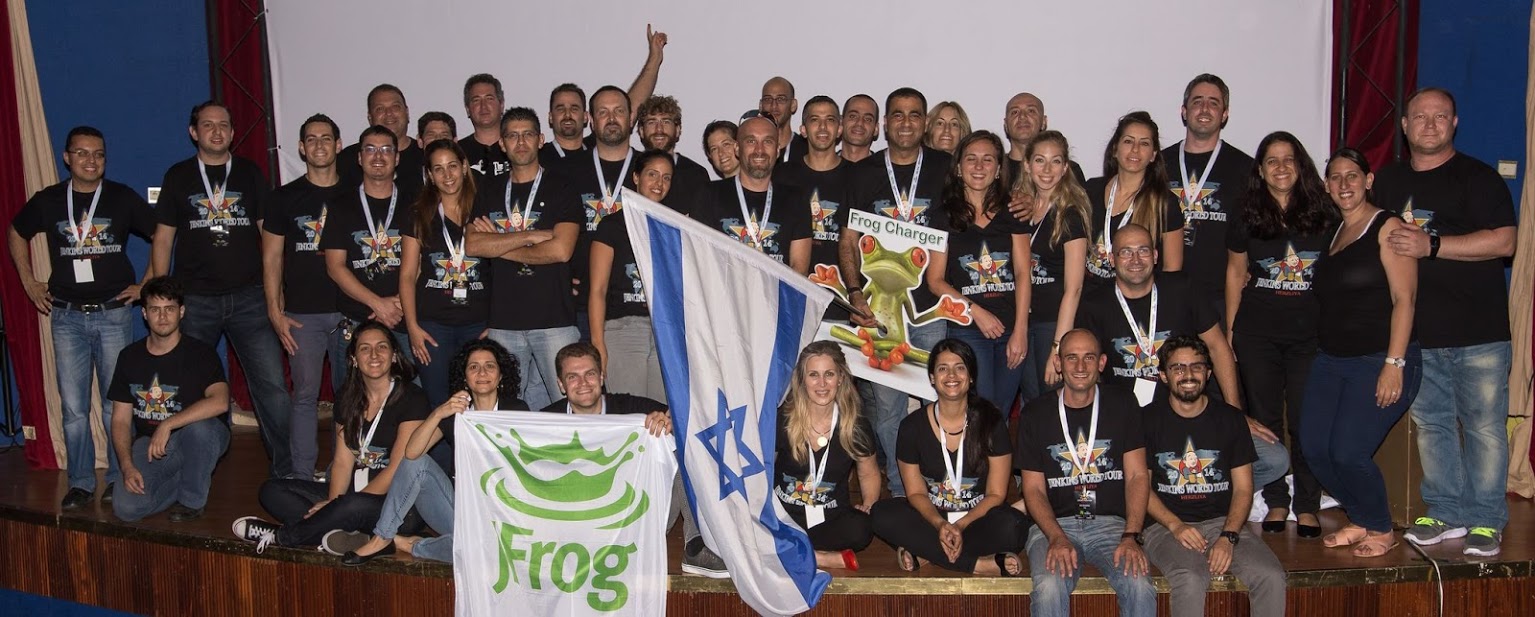 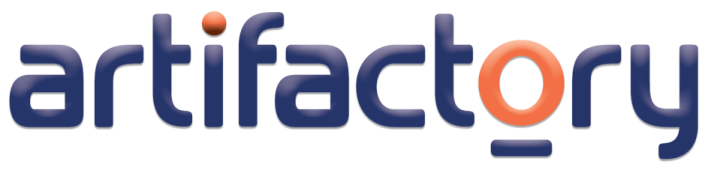 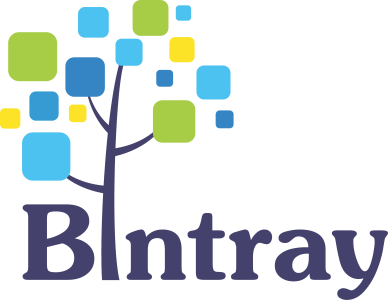 [Speaker Notes: CURRENT – JB
NEXT - FRED]
What Frog?
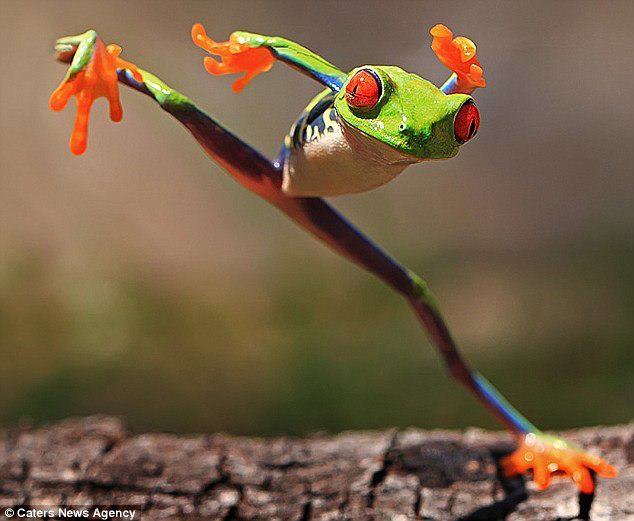 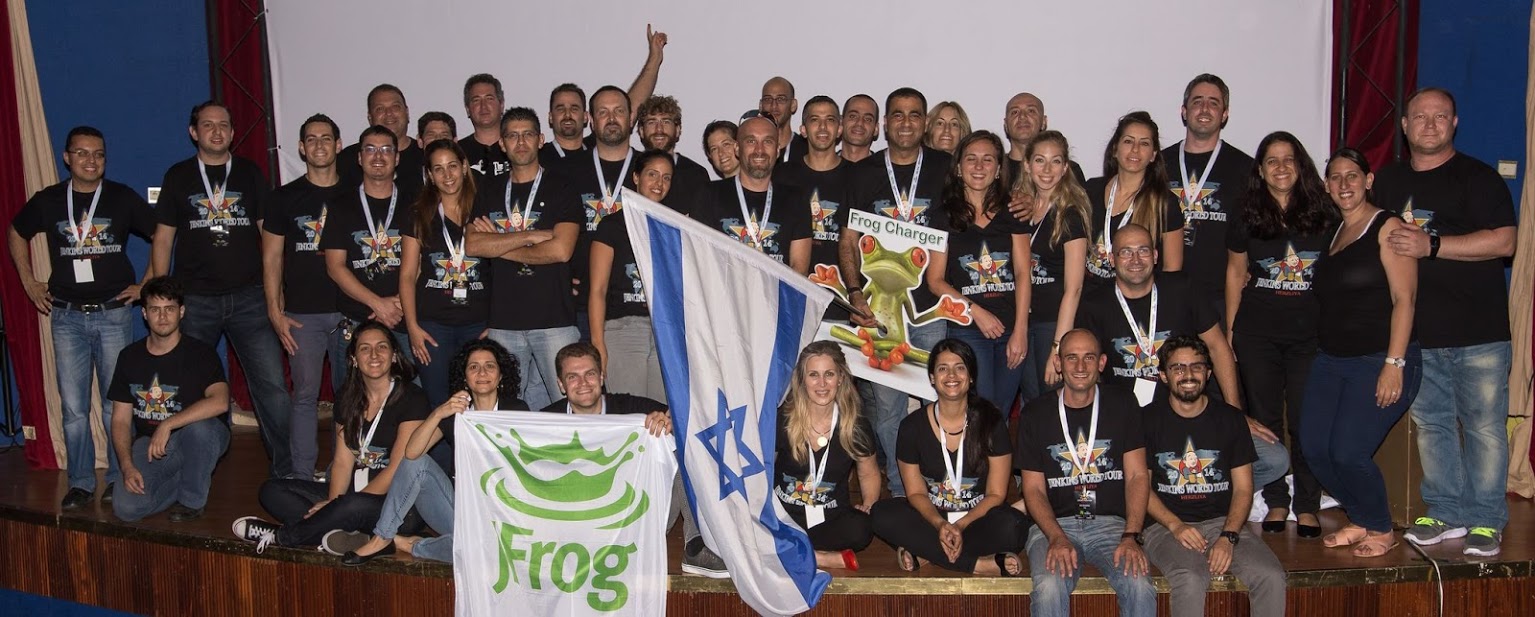 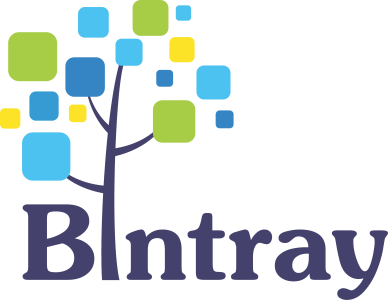 [Speaker Notes: CURRENT – JB
NEXT - FRED]
Artifactory what?
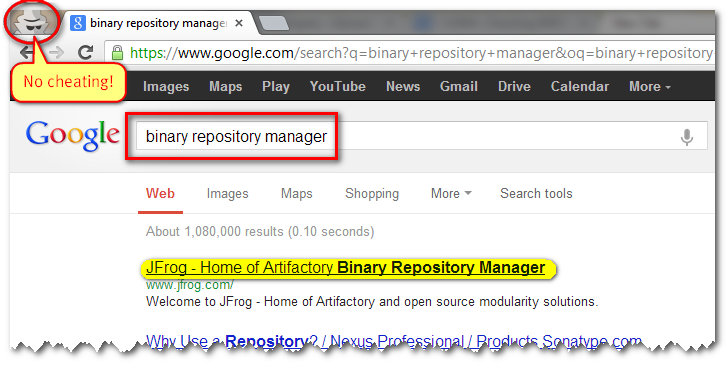 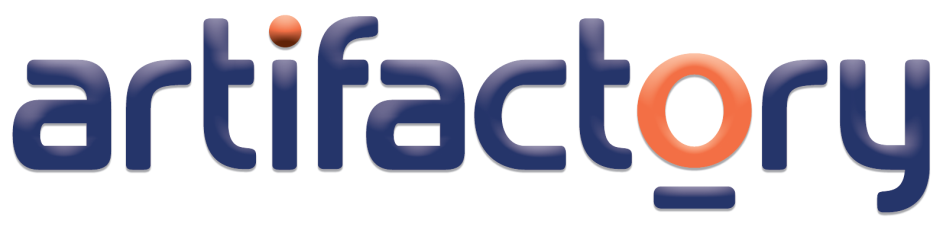 [Speaker Notes: Since 2006
Binary Repository Manager
Open Source
Standard Java Web Application]
Our Imagination is Limited
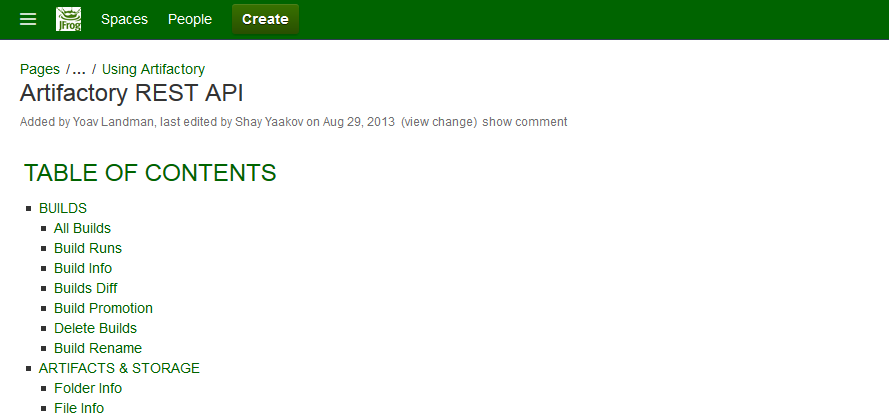 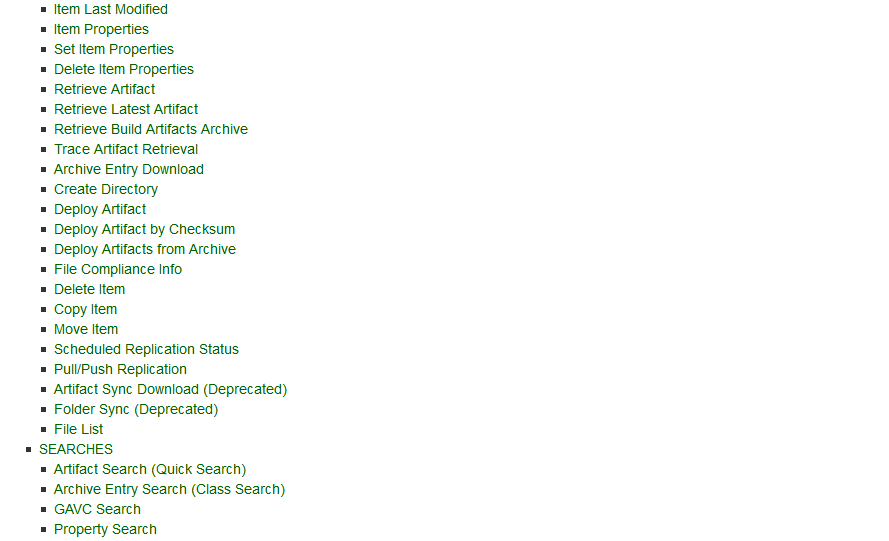 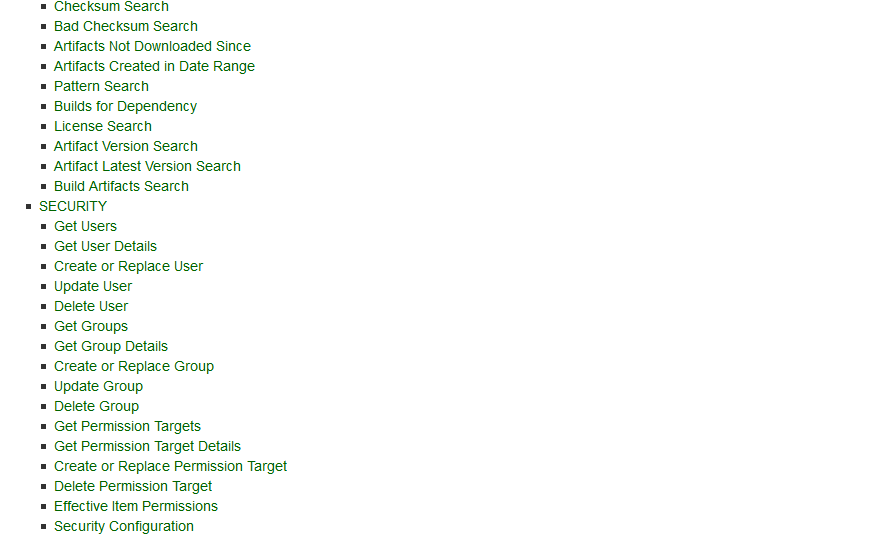 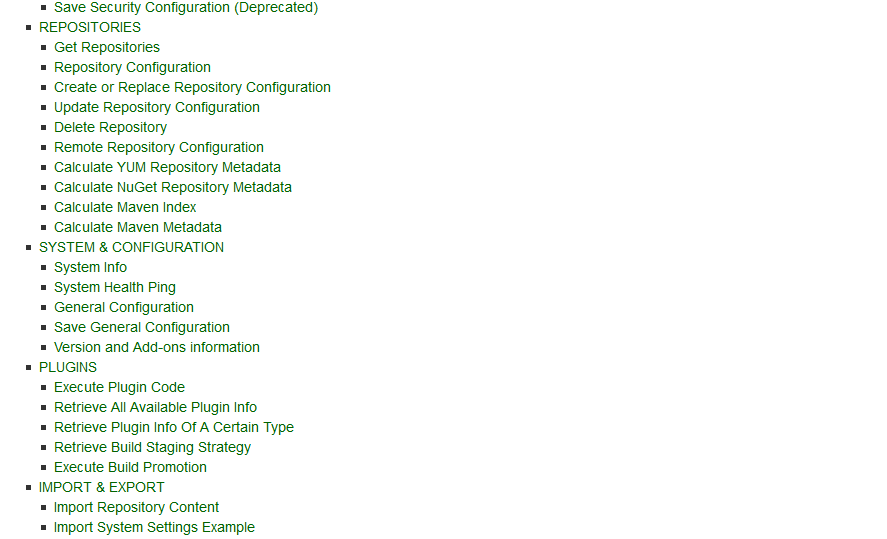 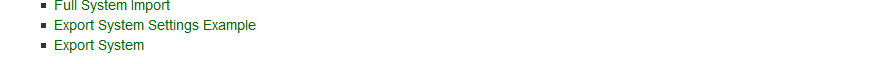 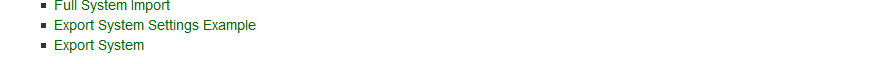 This is just a start
Message from our support team:
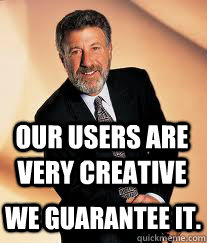 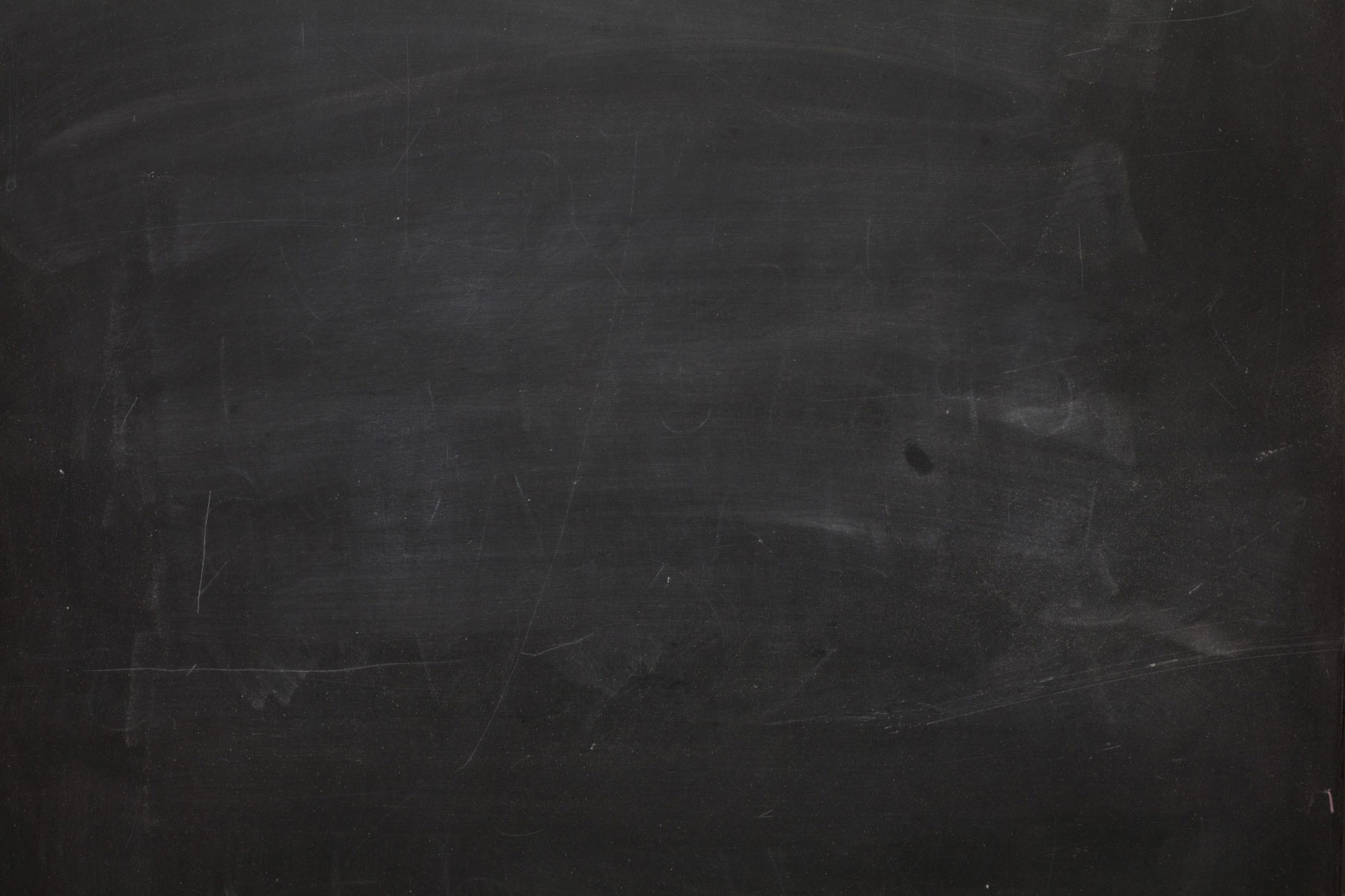 scheduled tasks
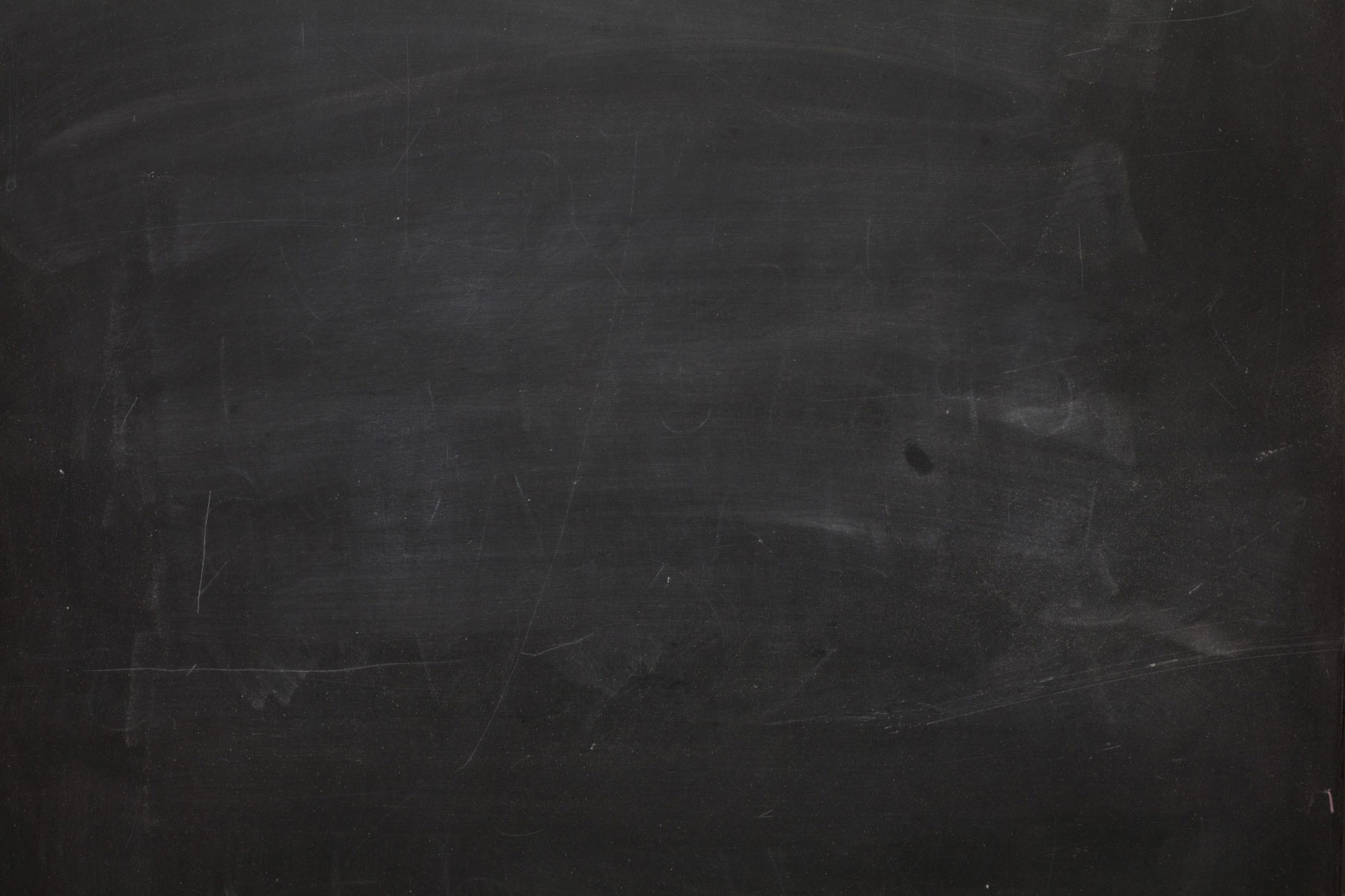 scheduled tasks
Custom security realms
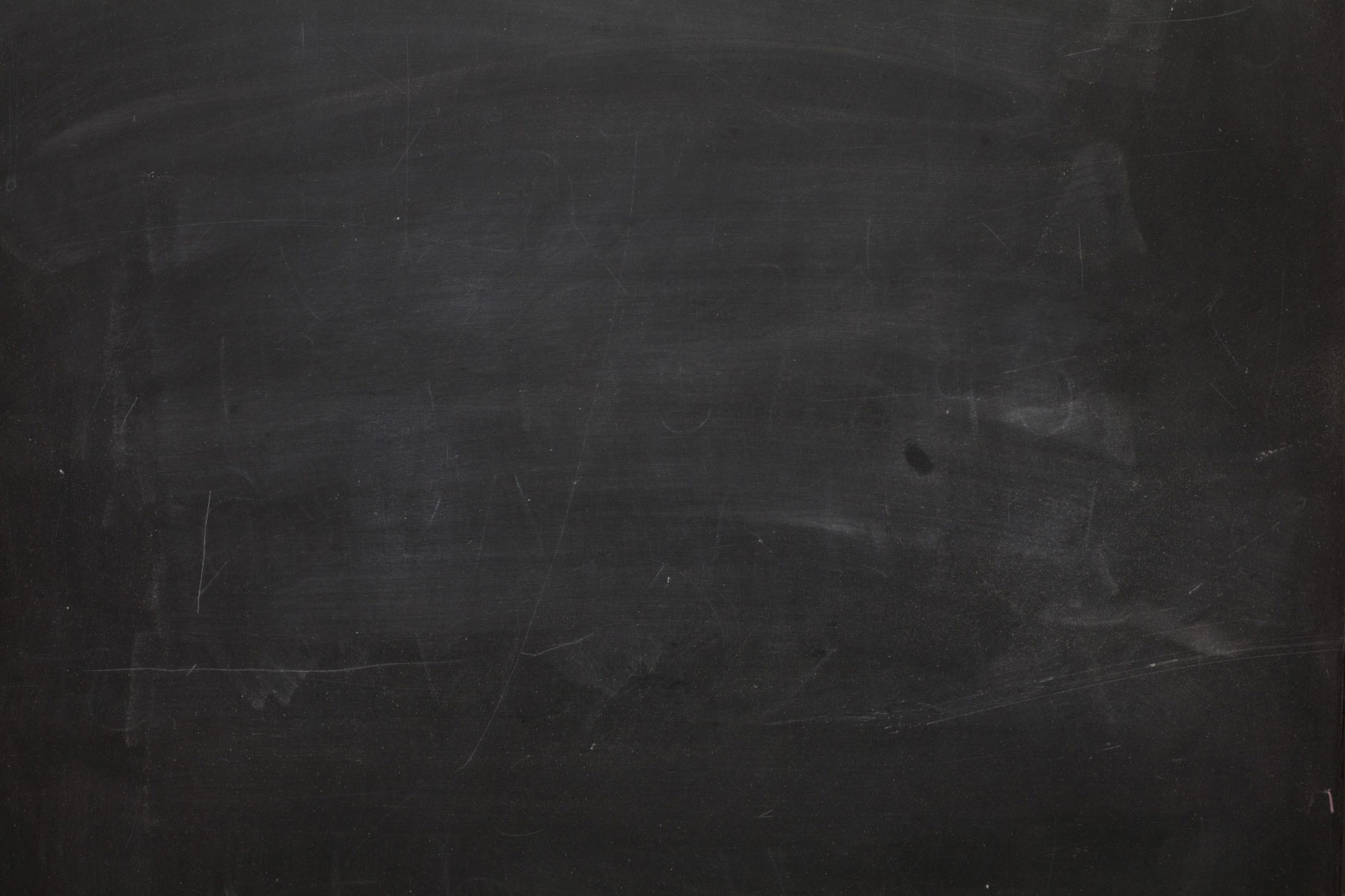 scheduled tasks
Custom security realms
Change resolution rules
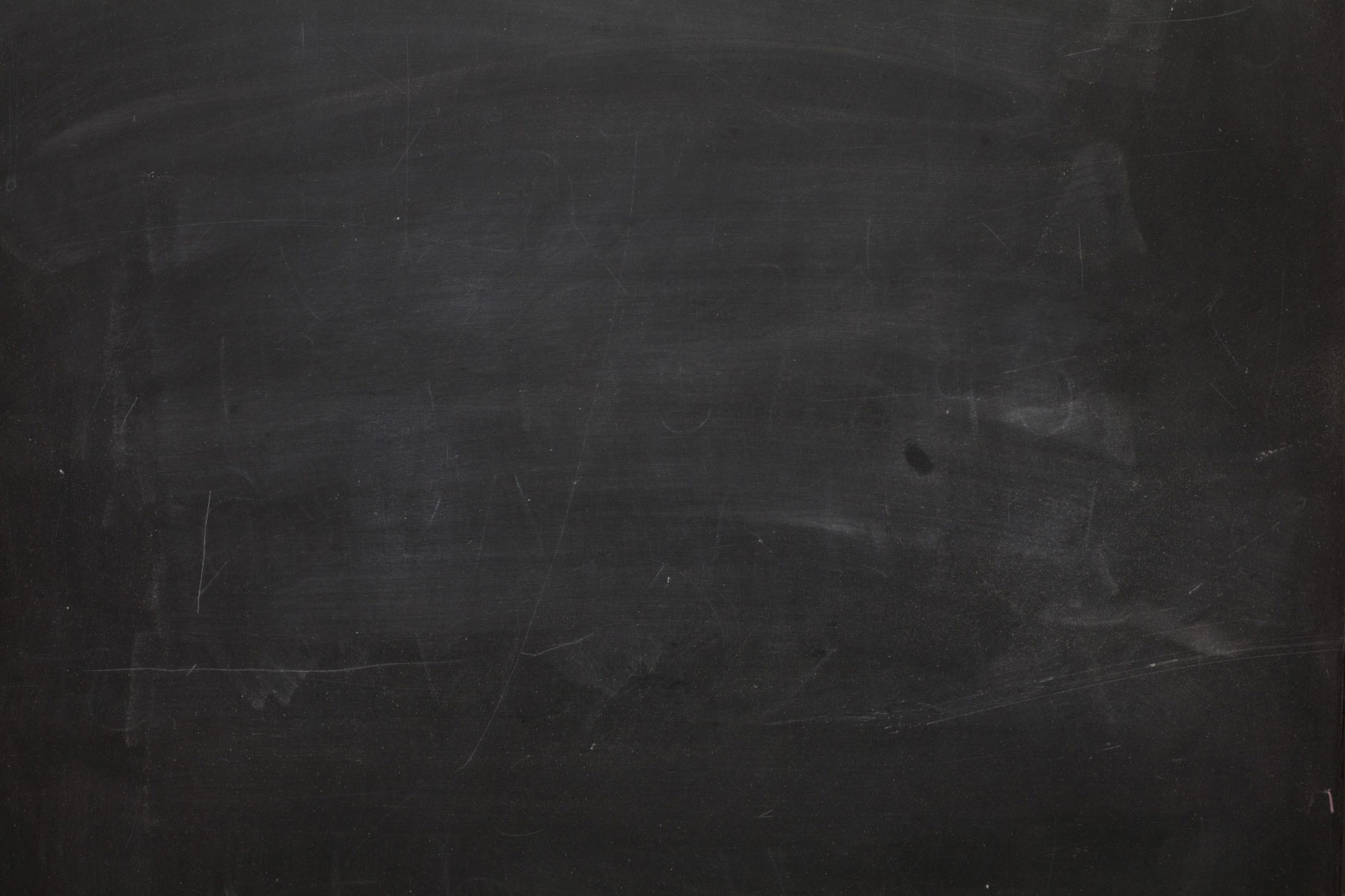 scheduled tasks
Custom security realms
Change resolution rules
Manipulate downloaded content
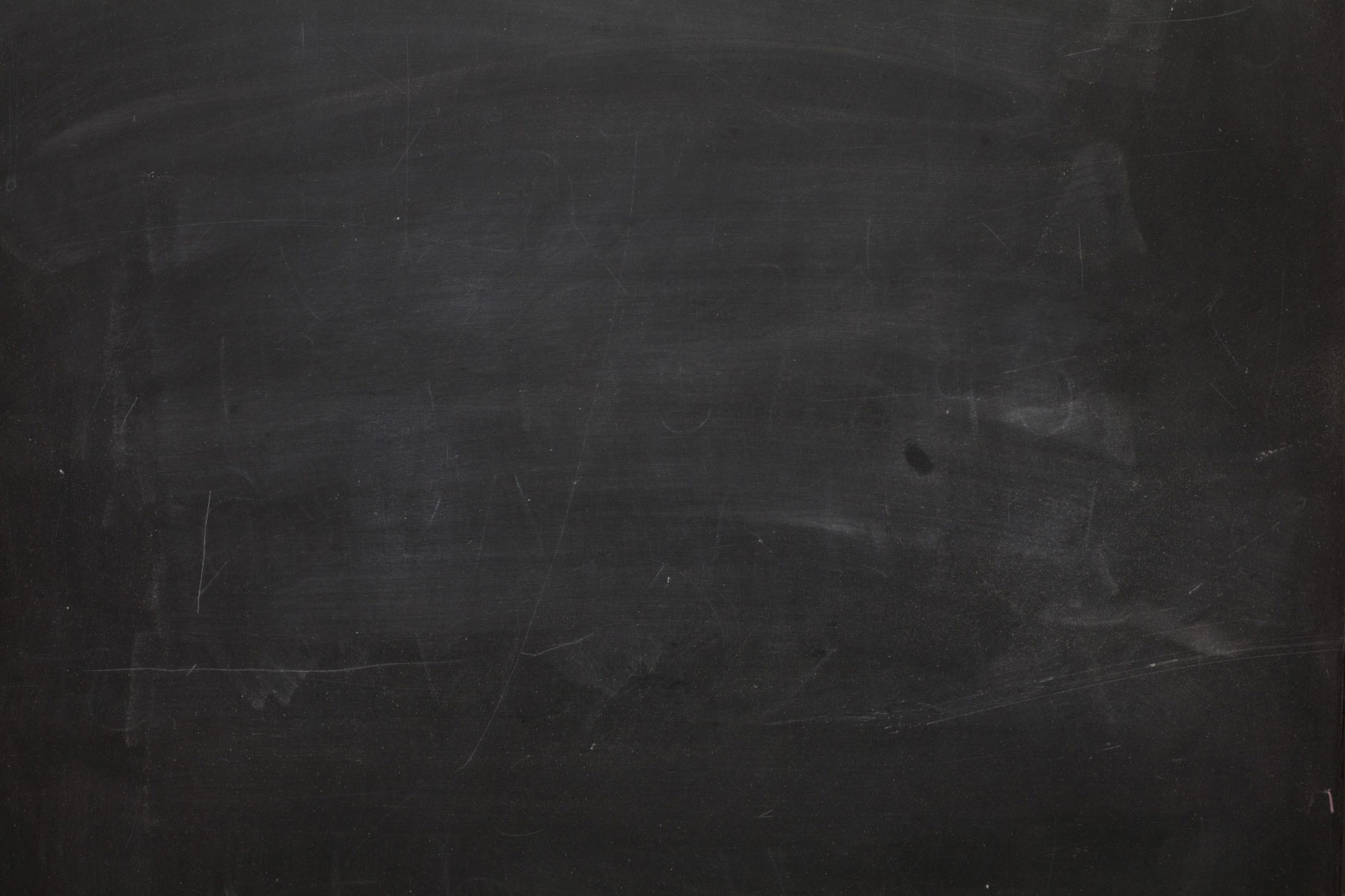 Custom security realms
Change resolution rules
Manipulate downloaded content
Listeners on storage events
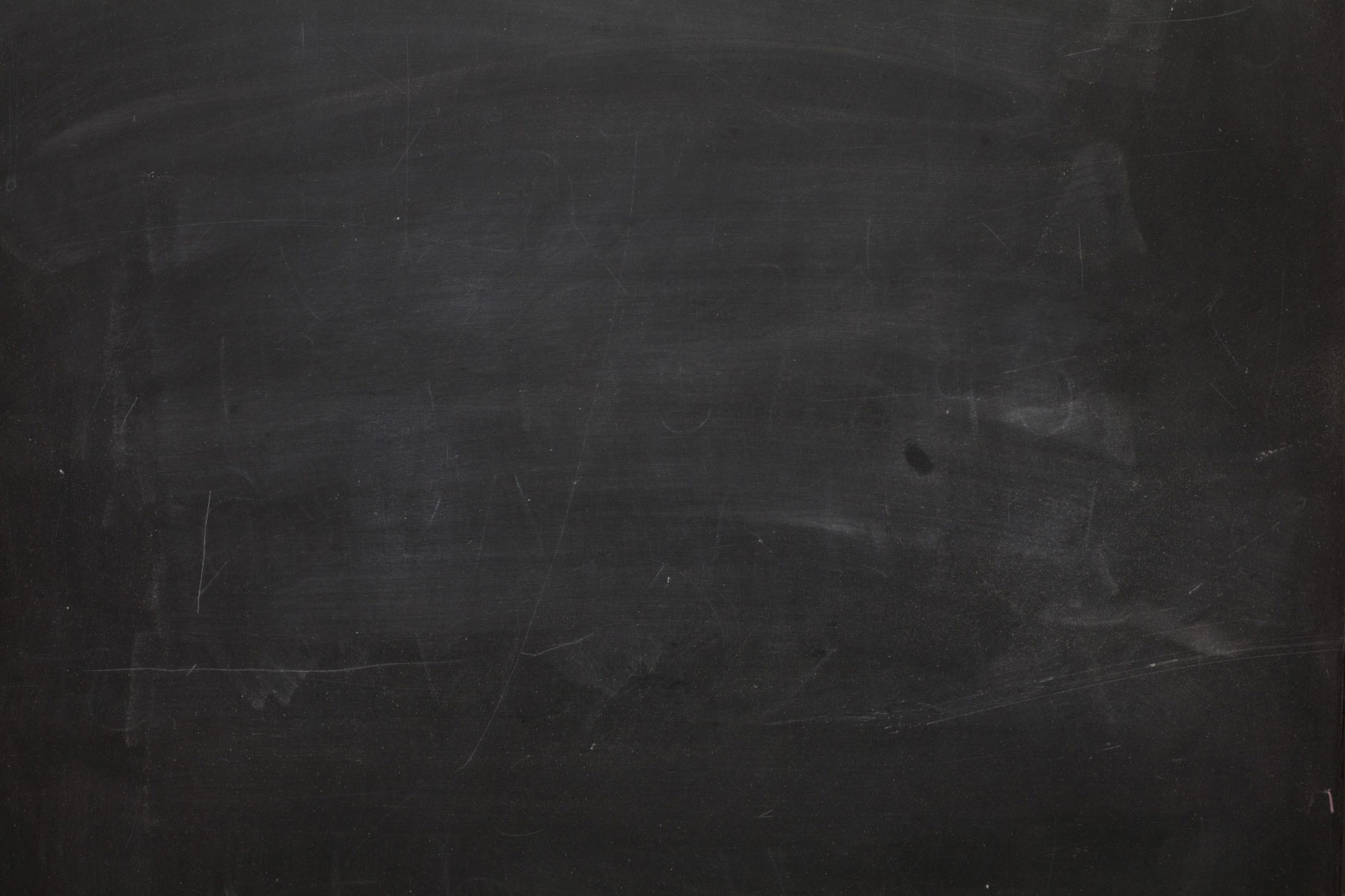 Change resolution rules
Manipulate downloaded content
Listeners on storage events
searches
New rest commands
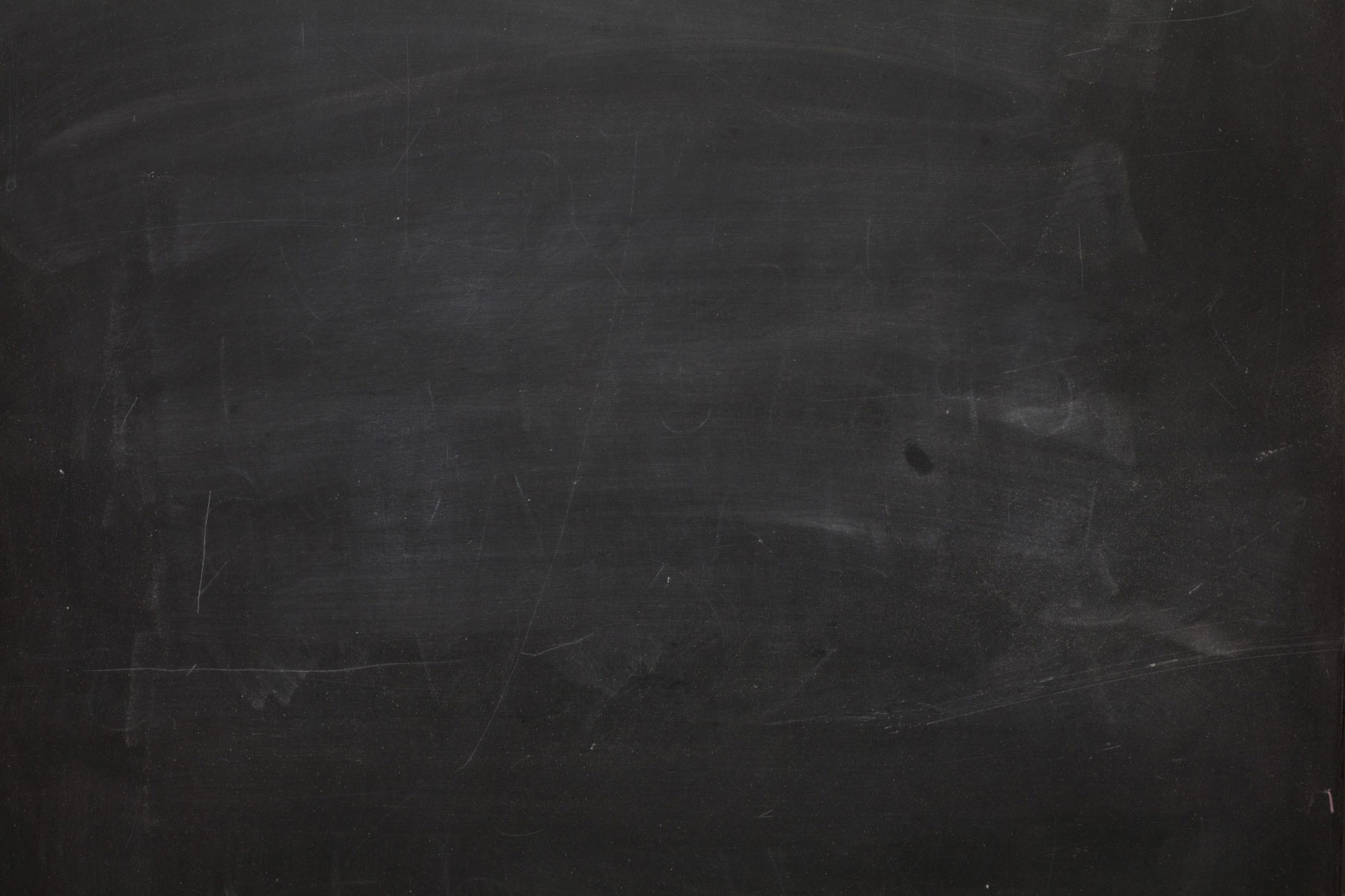 Manipulate downloaded content
Listeners on storage events
searches
New rest commands
Custom promotions
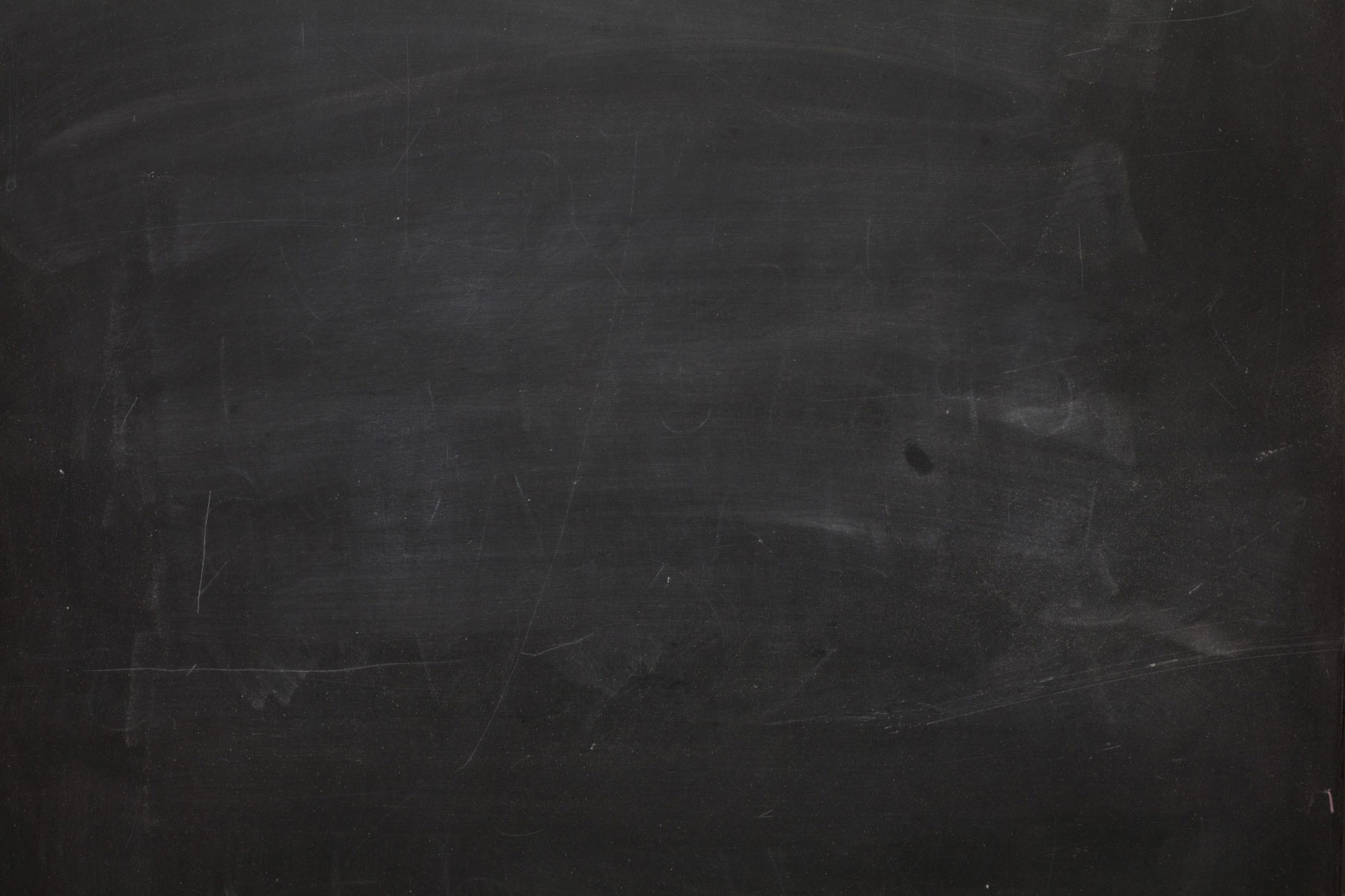 Listeners on storage events
searches
New rest commands
Custom promotions
Deploy and query artifacts and metadata
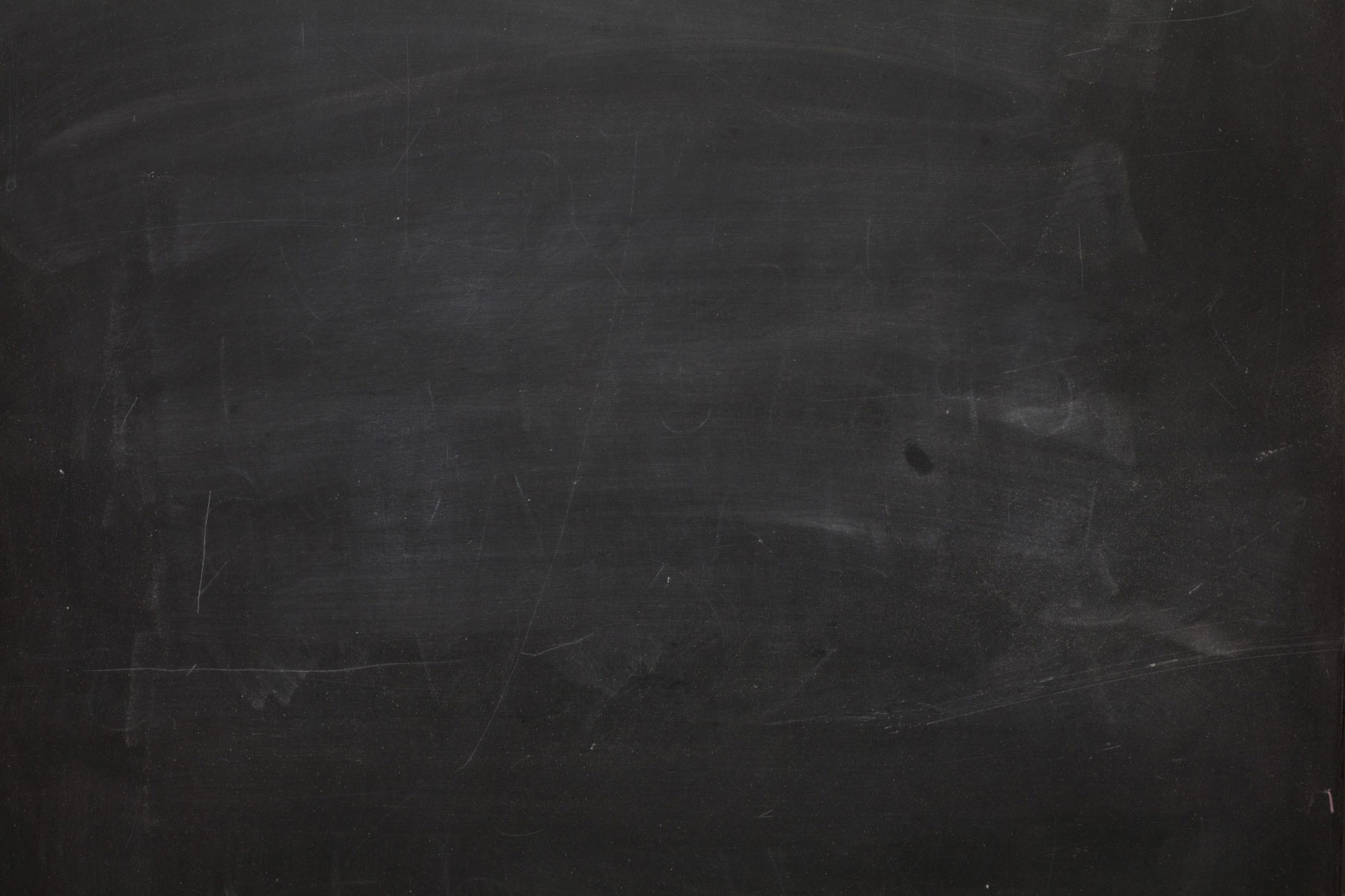 Etc.
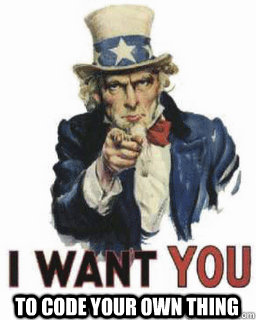 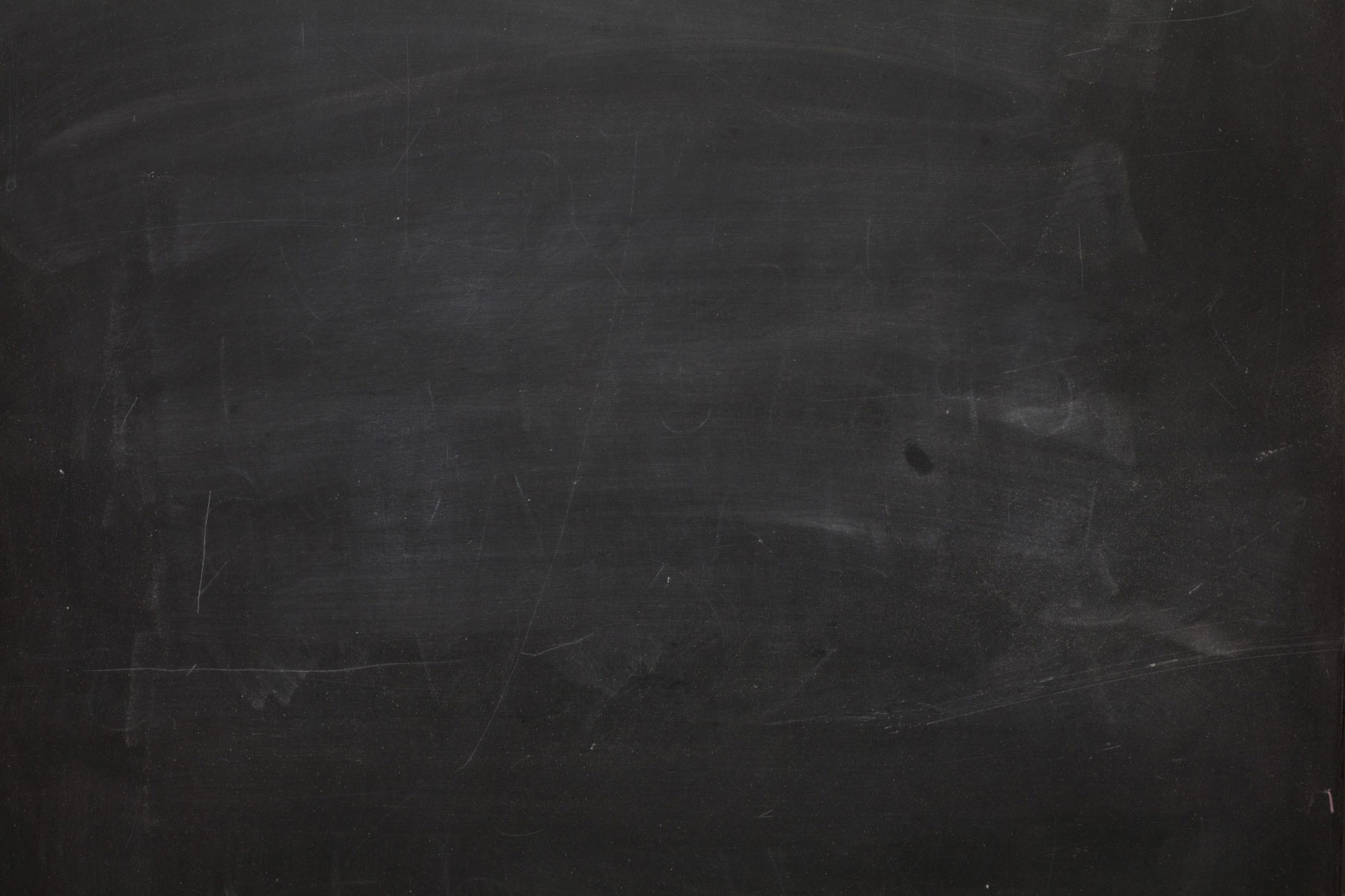 Requirements
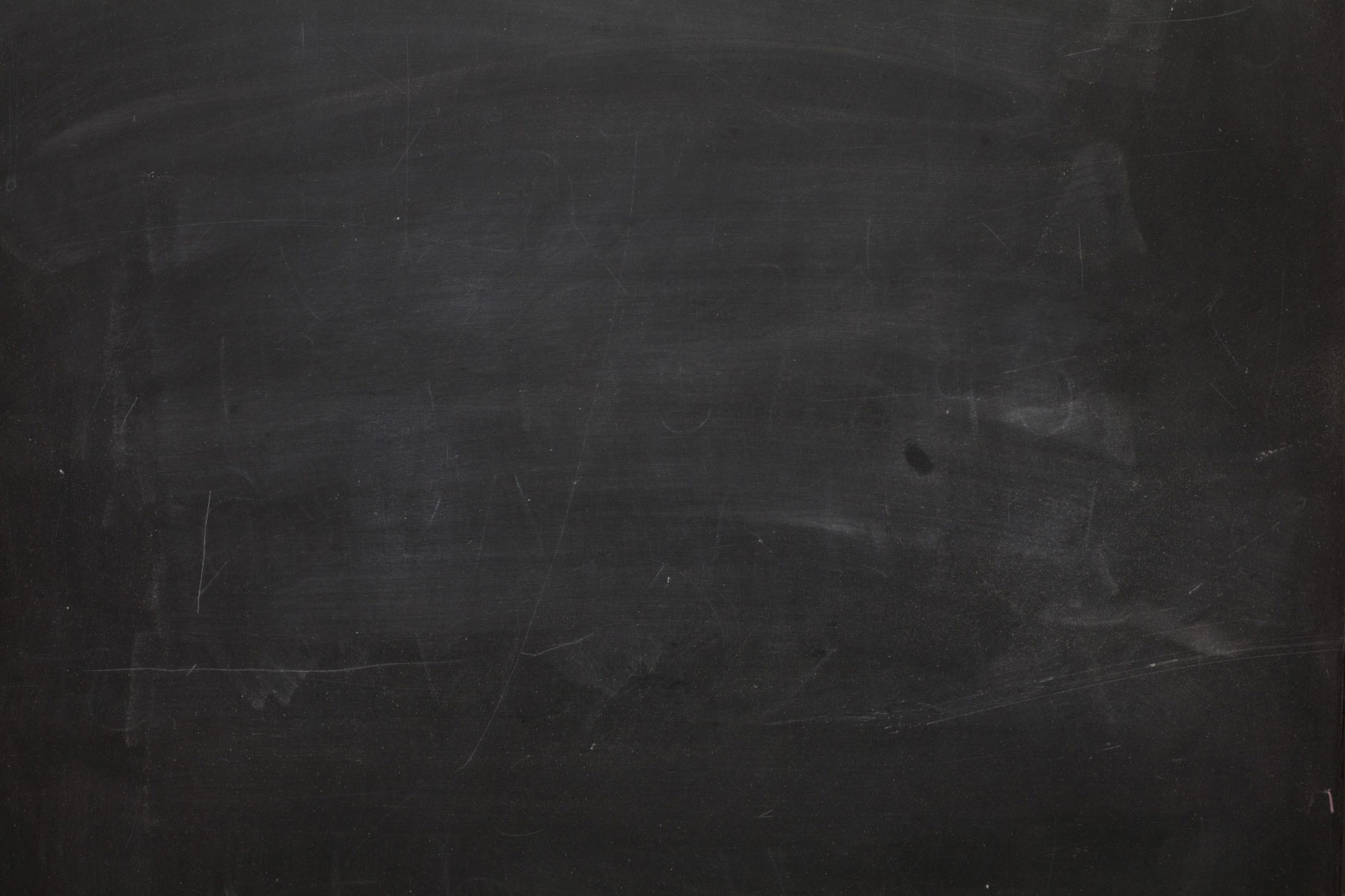 Requirements
Familiar to Java users
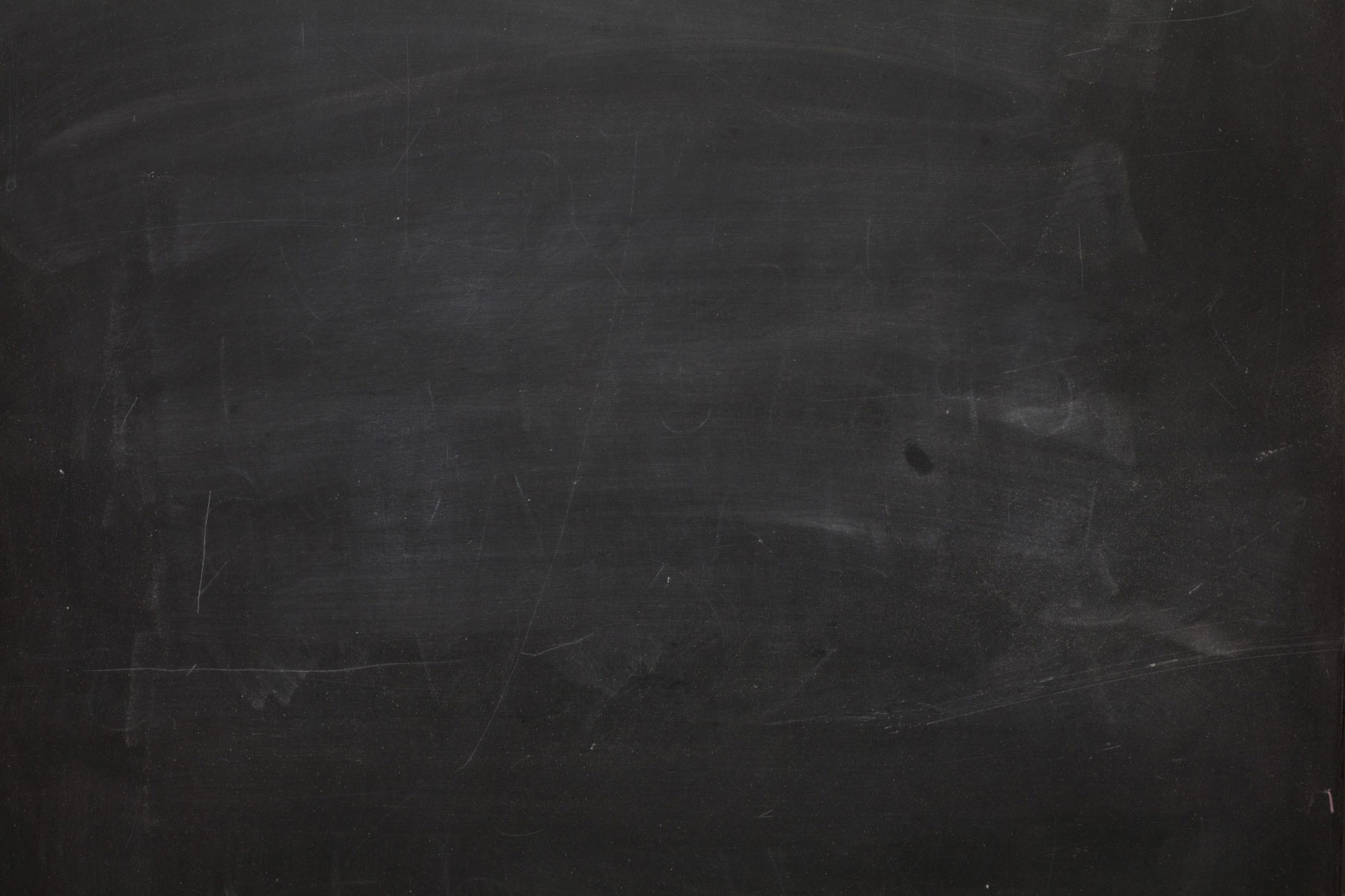 Requirements
Familiar to Java users
Simple DSL
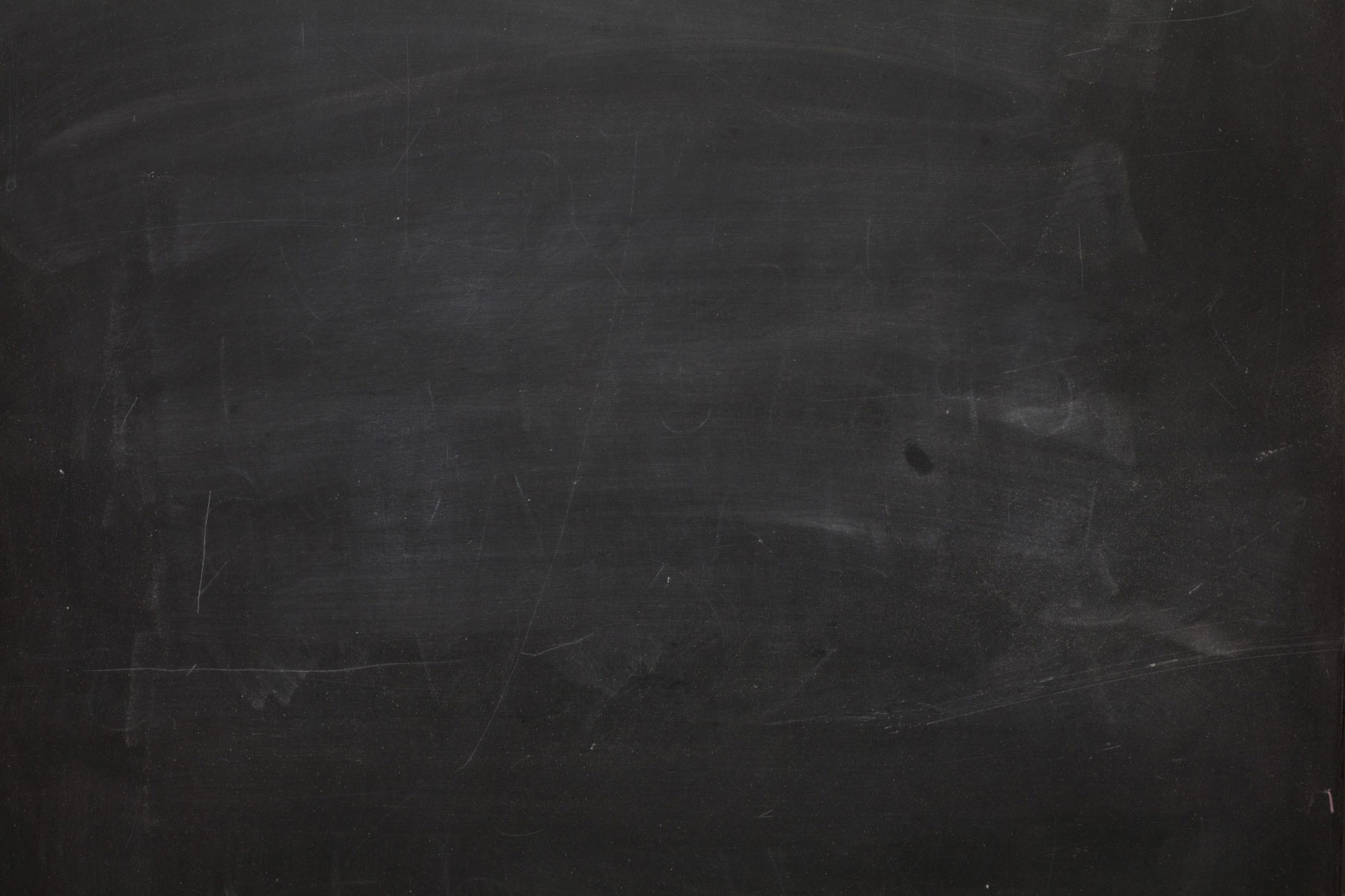 Requirements
Familiar to Java users
Simple DSL
Simple deployment:
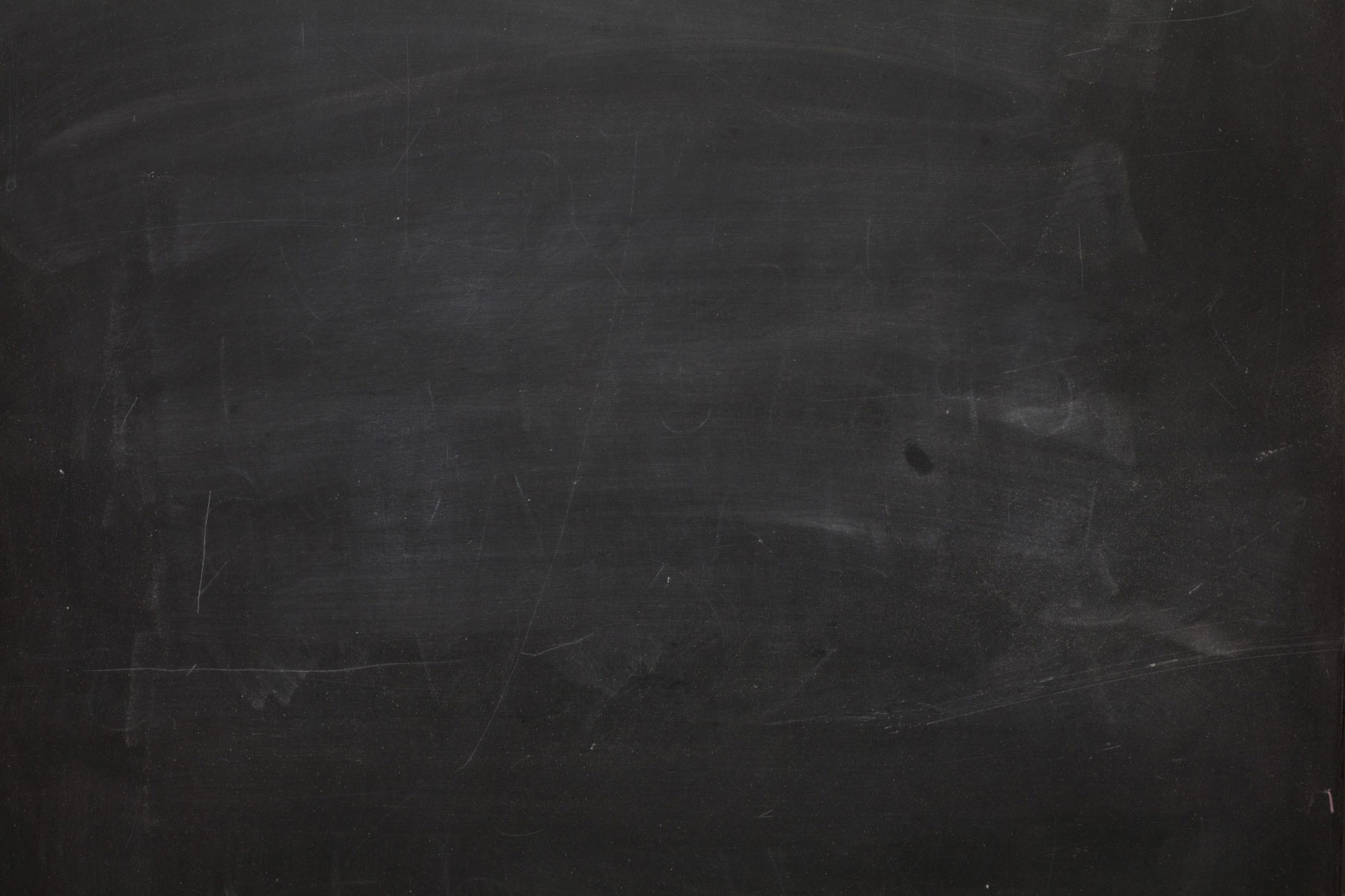 Requirements
Familiar to Java users
Simple DSL
Simple deployment:
No packaging
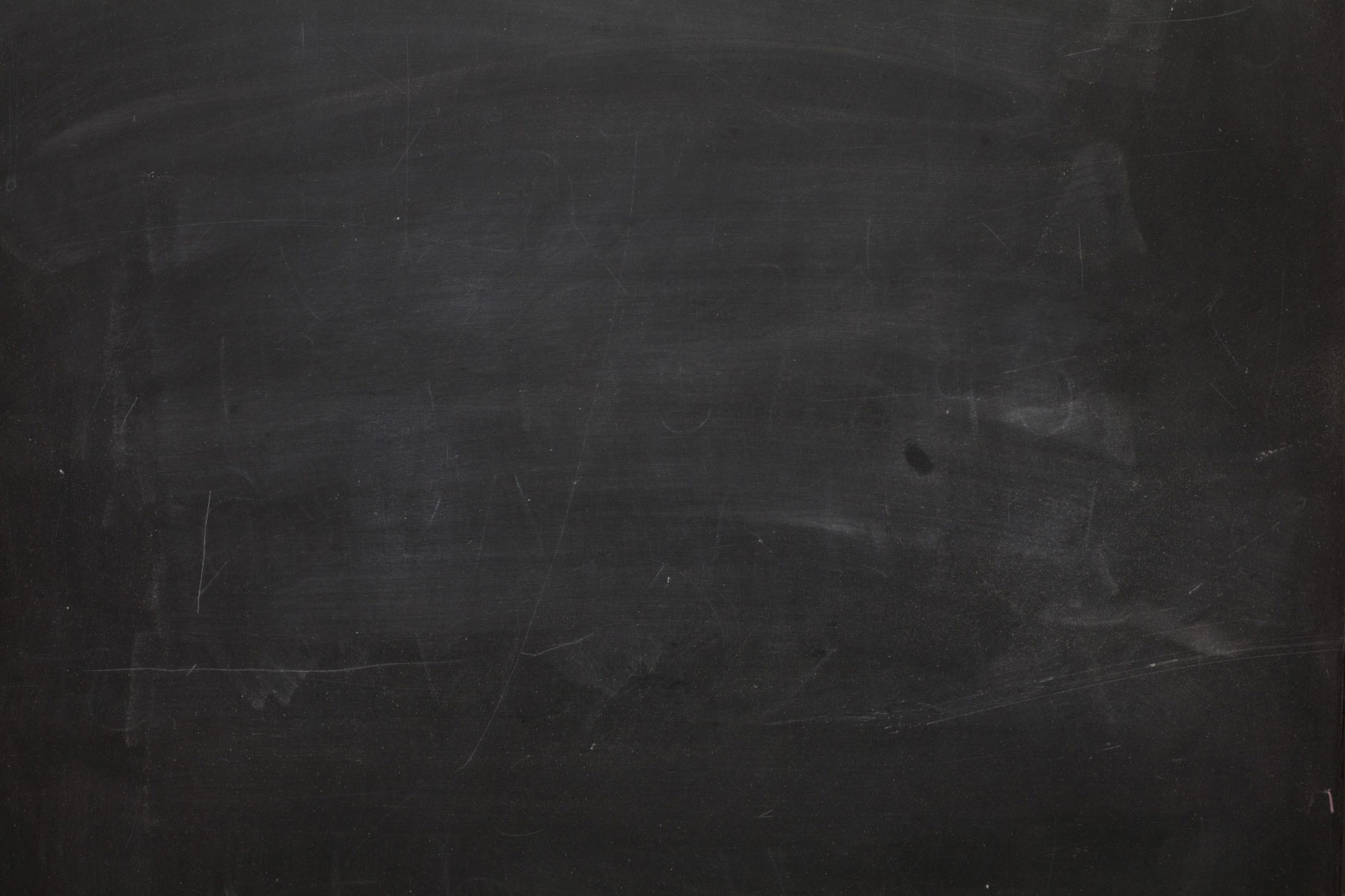 Requirements
Familiar to Java users
Simple DSL
Simple deployment:
No packaging
No restart
Of course you know DSL
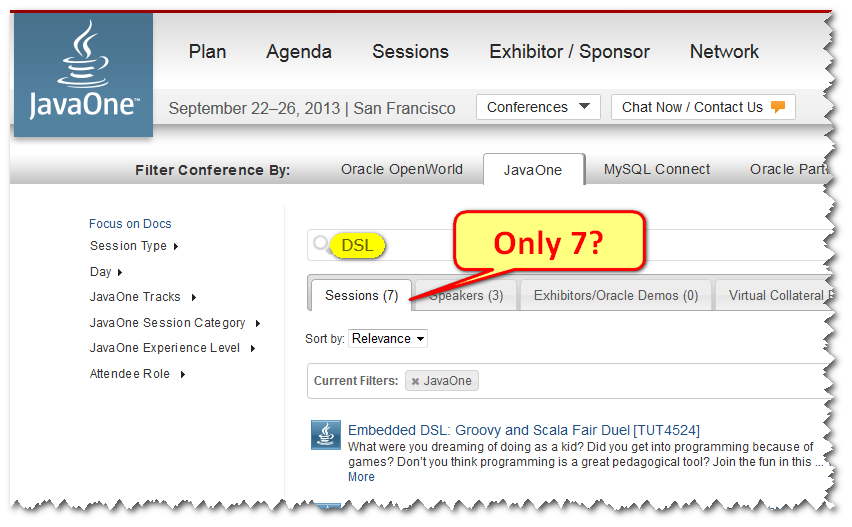 But anyway…
But anyway…
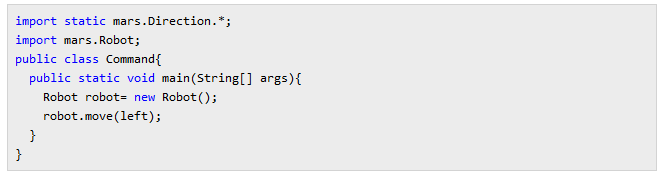 But anyway…
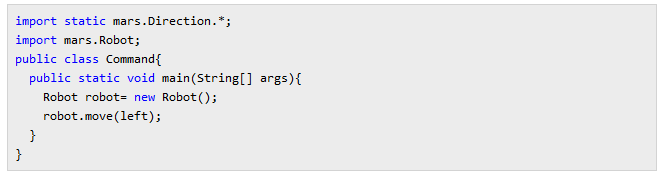 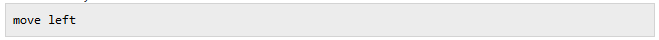 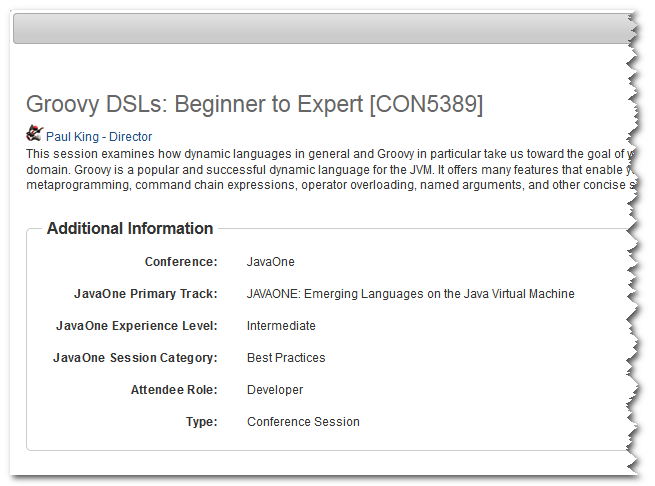 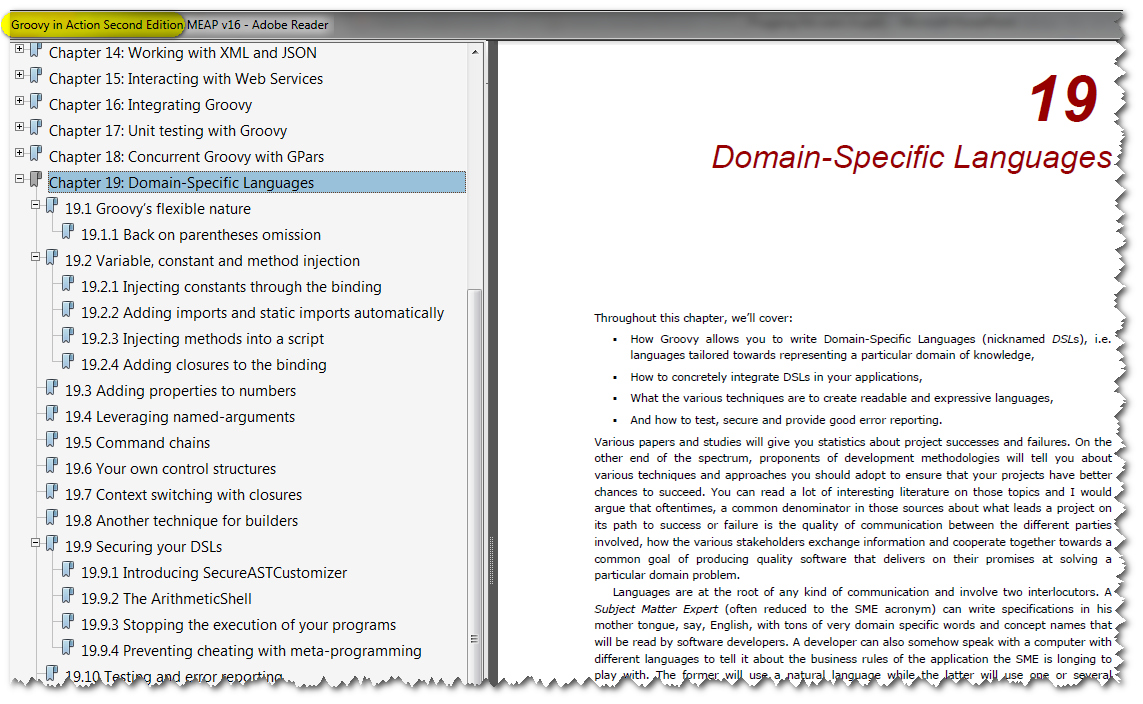 It’s a Range
It’s a Range
Small helpers
It’s a Range
Small helpers
Totally new language
It’s a Range
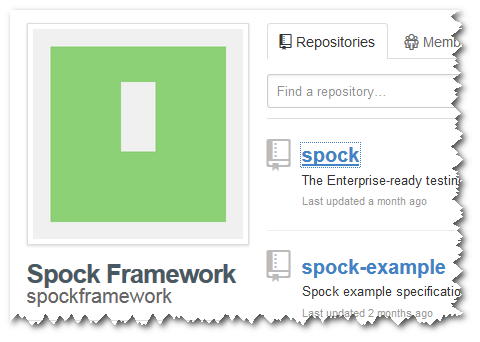 Small helpers
Totally new language
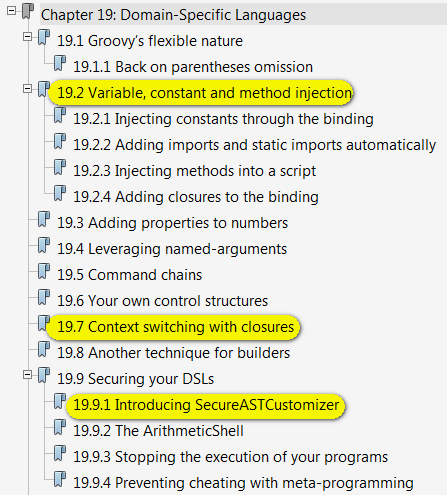 It’s a Range
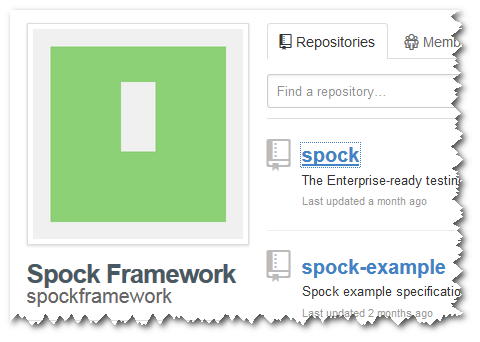 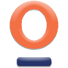 Small helpers
Totally new language
ImportCustomizer
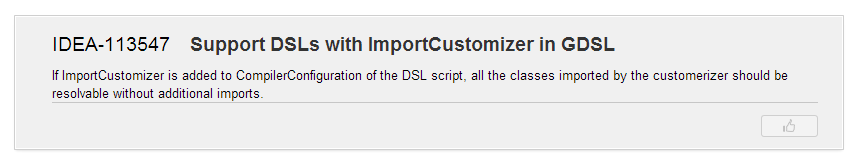 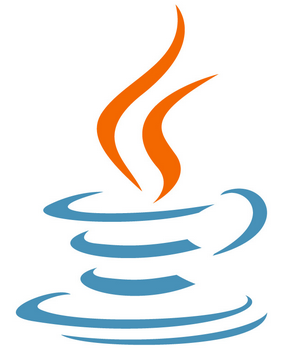 <3
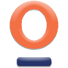 Parse groovy scripts
Create closure objects
Cast to SAM
Find SAMs in classpath
SAMs map
Cast to Closure
Execute
Implementation
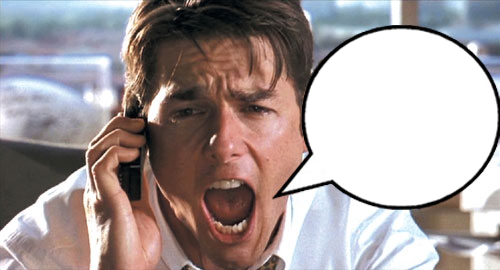 Show me the code!
Event Listeners – Named
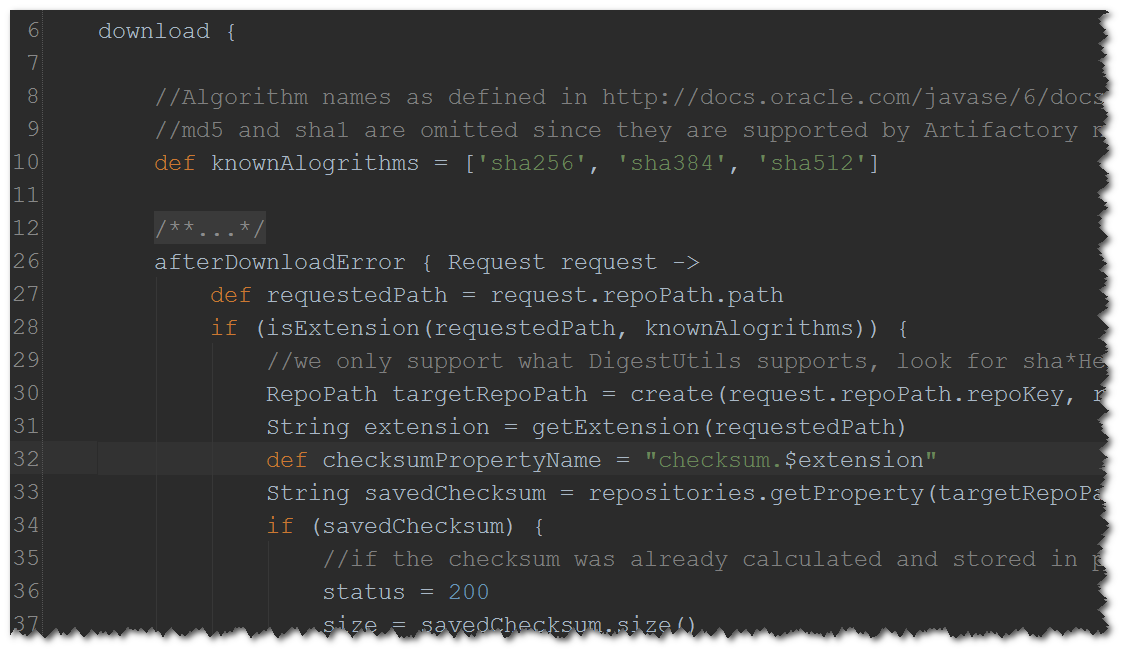 Notify Listeners, Analyze Response
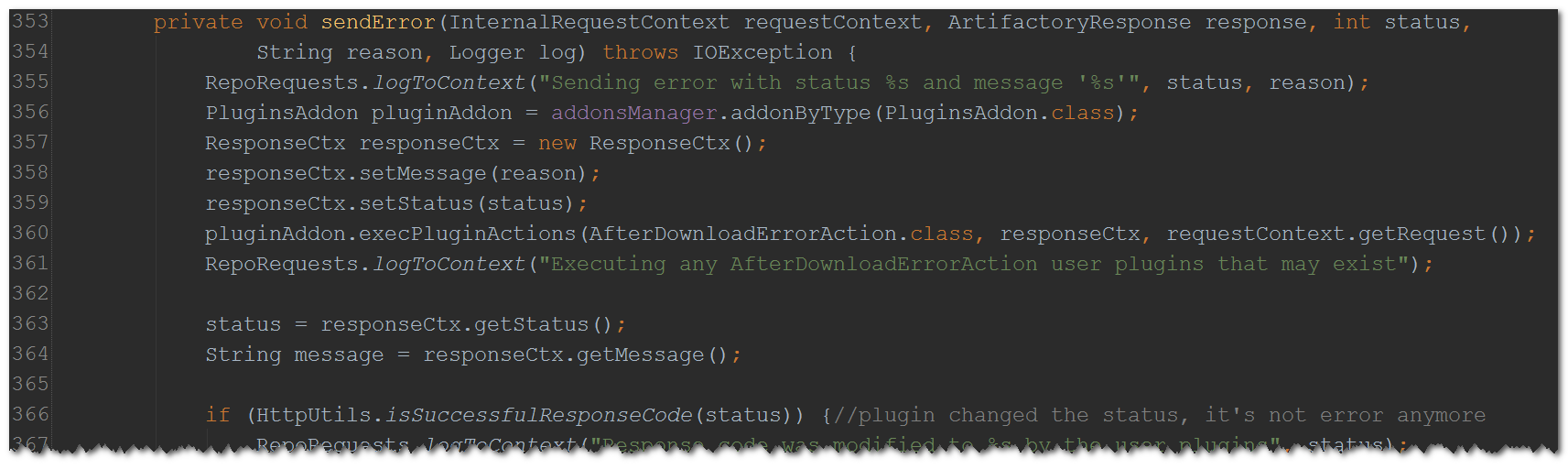 Public API
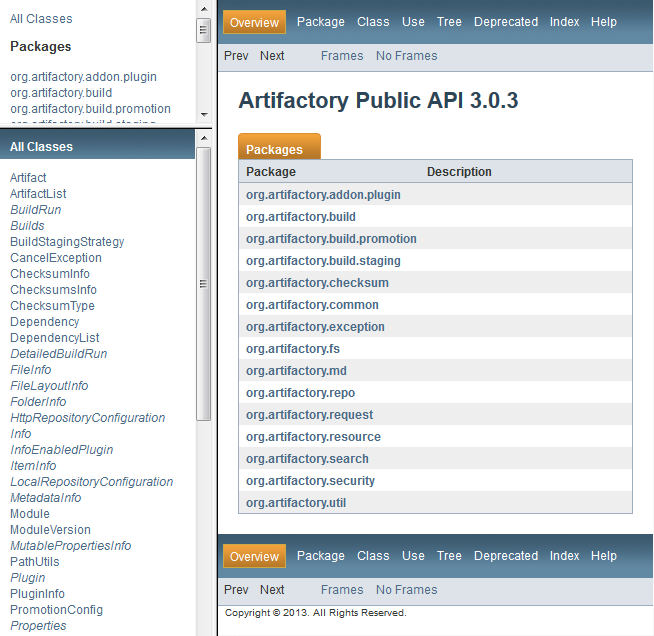 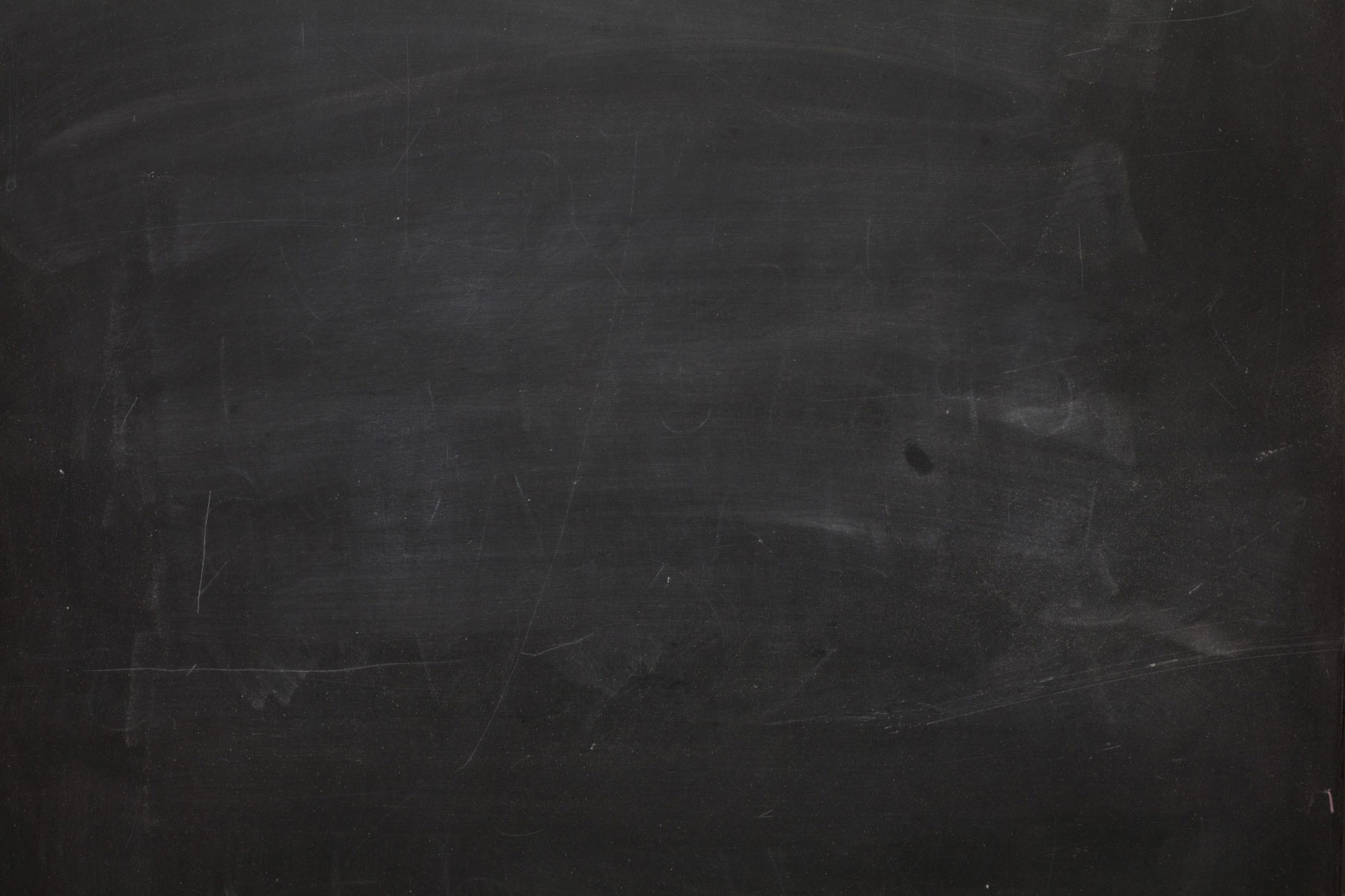 Public API Design
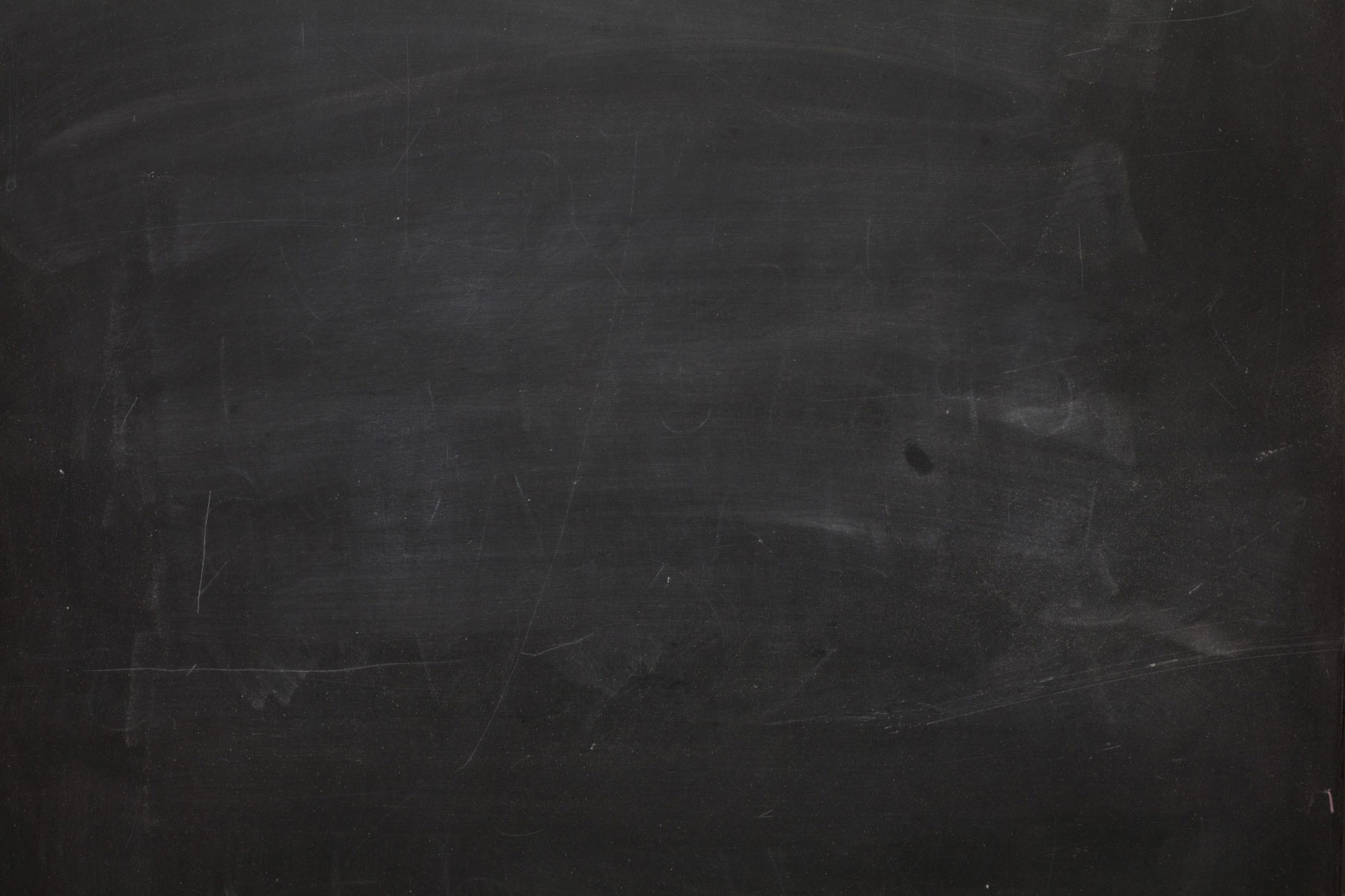 Public API Design
Papi is contract
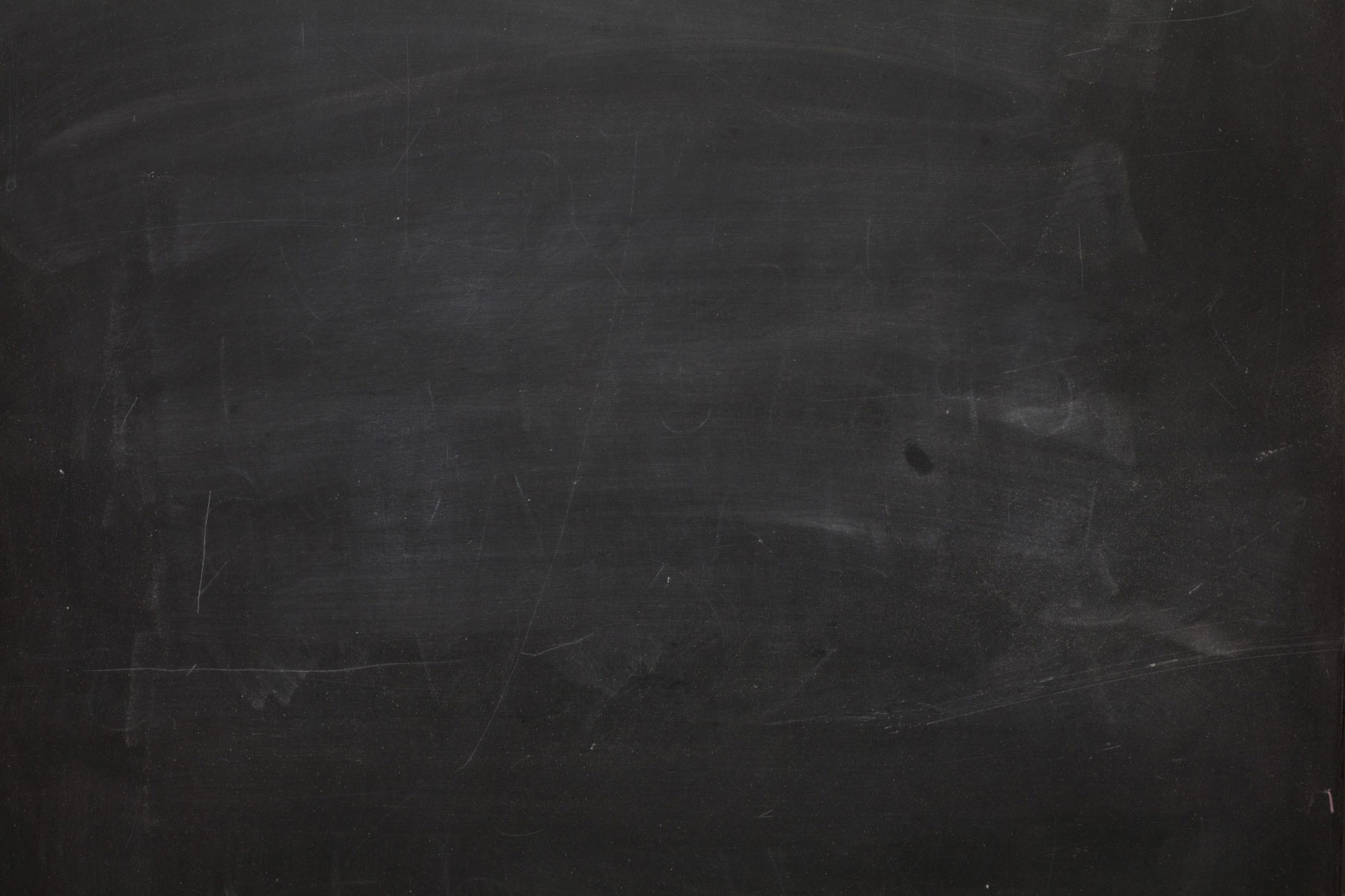 Public API Design
Papi is contract
Maintain backwards compatibility at all costs
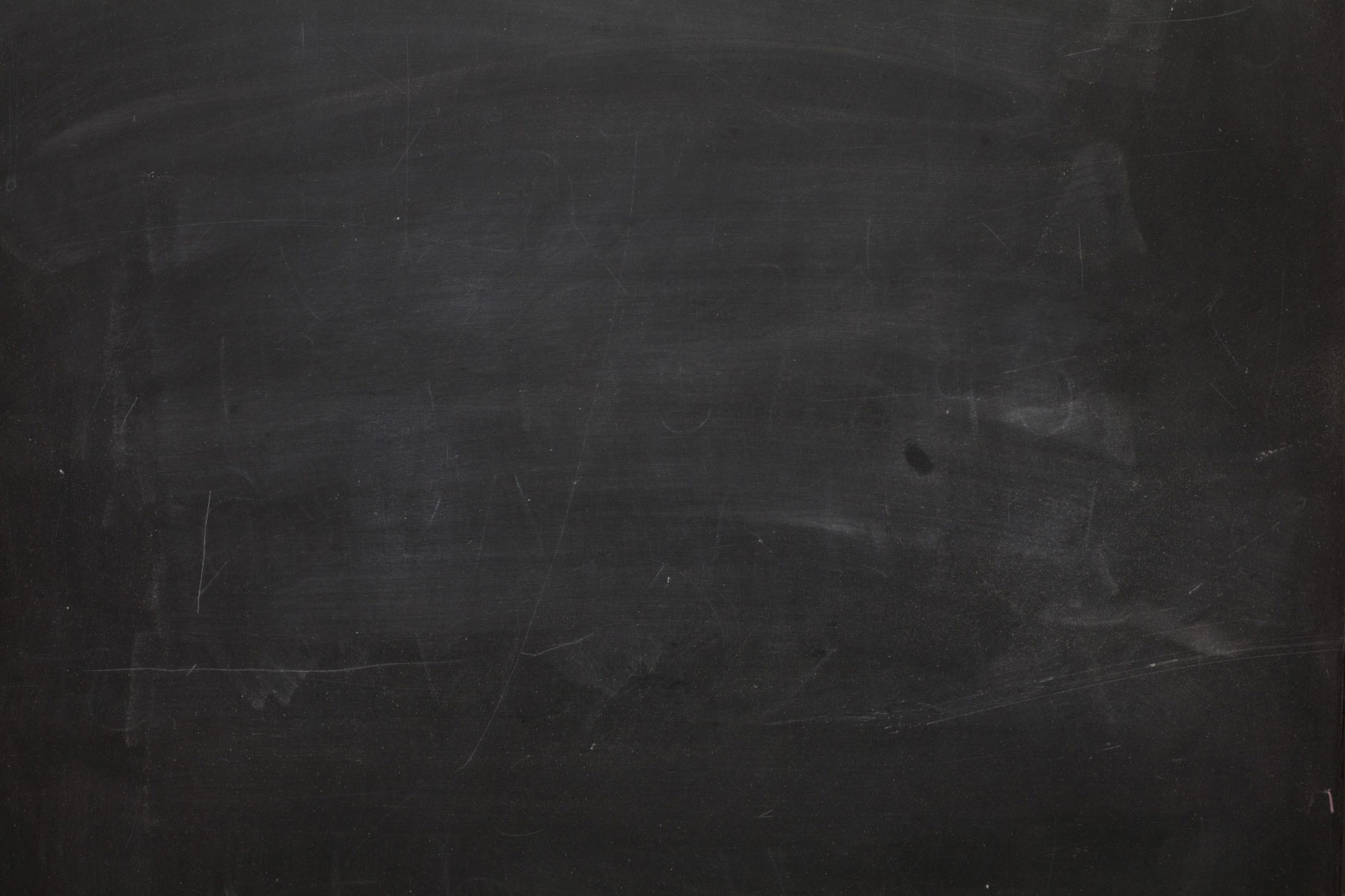 Public API Design
Papi is contract
Maintain backwards compatibility at all costs
Breaking API might crash the server!
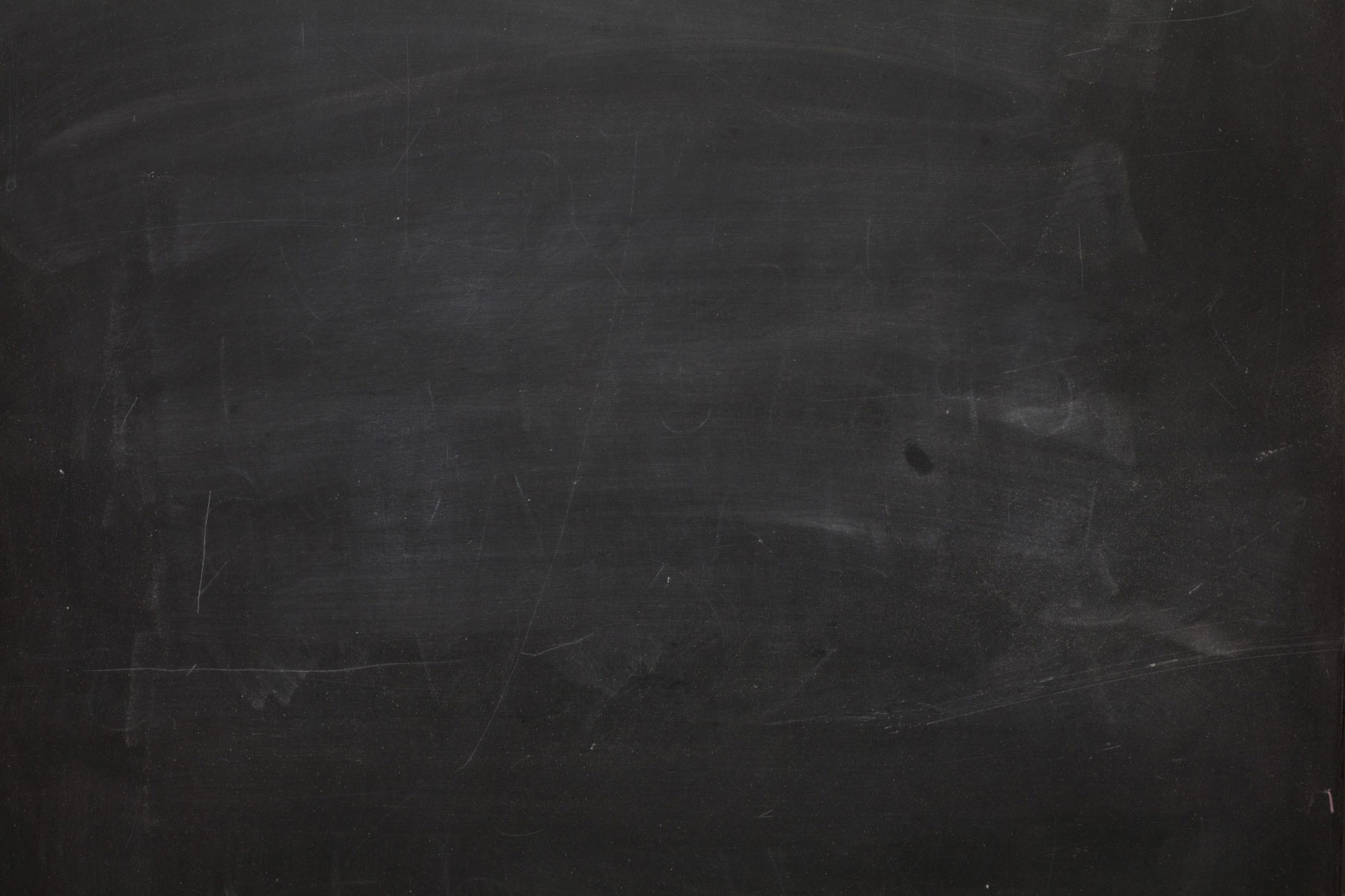 Public API Design
Papi is contract
Maintain backwards compatibility at all costs
Breaking API might crash the server!
Start small
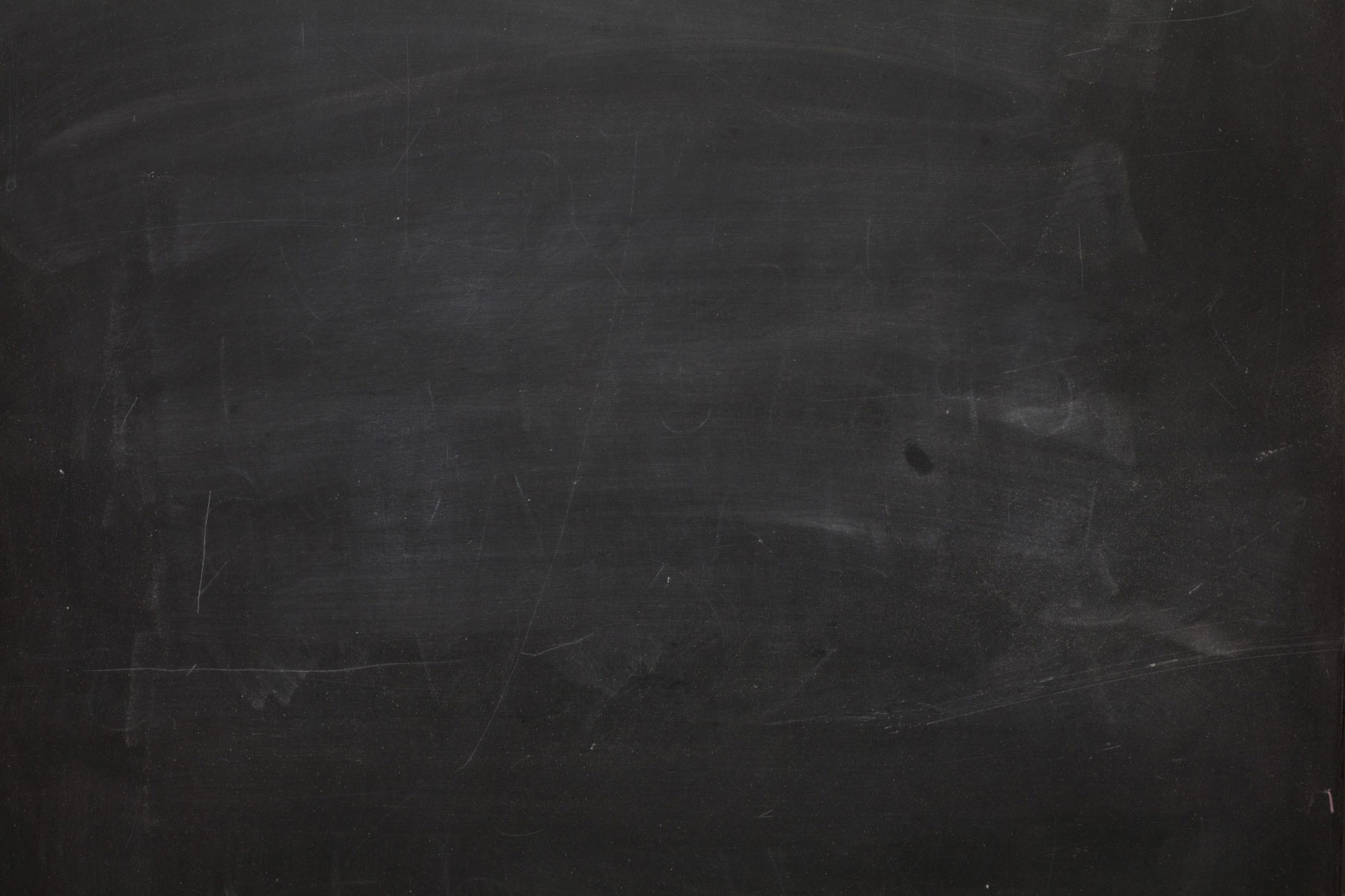 Public API Design
Maintain backwards compatibility at all costs
Breaking API might crash the server!
Start small
Listen to users
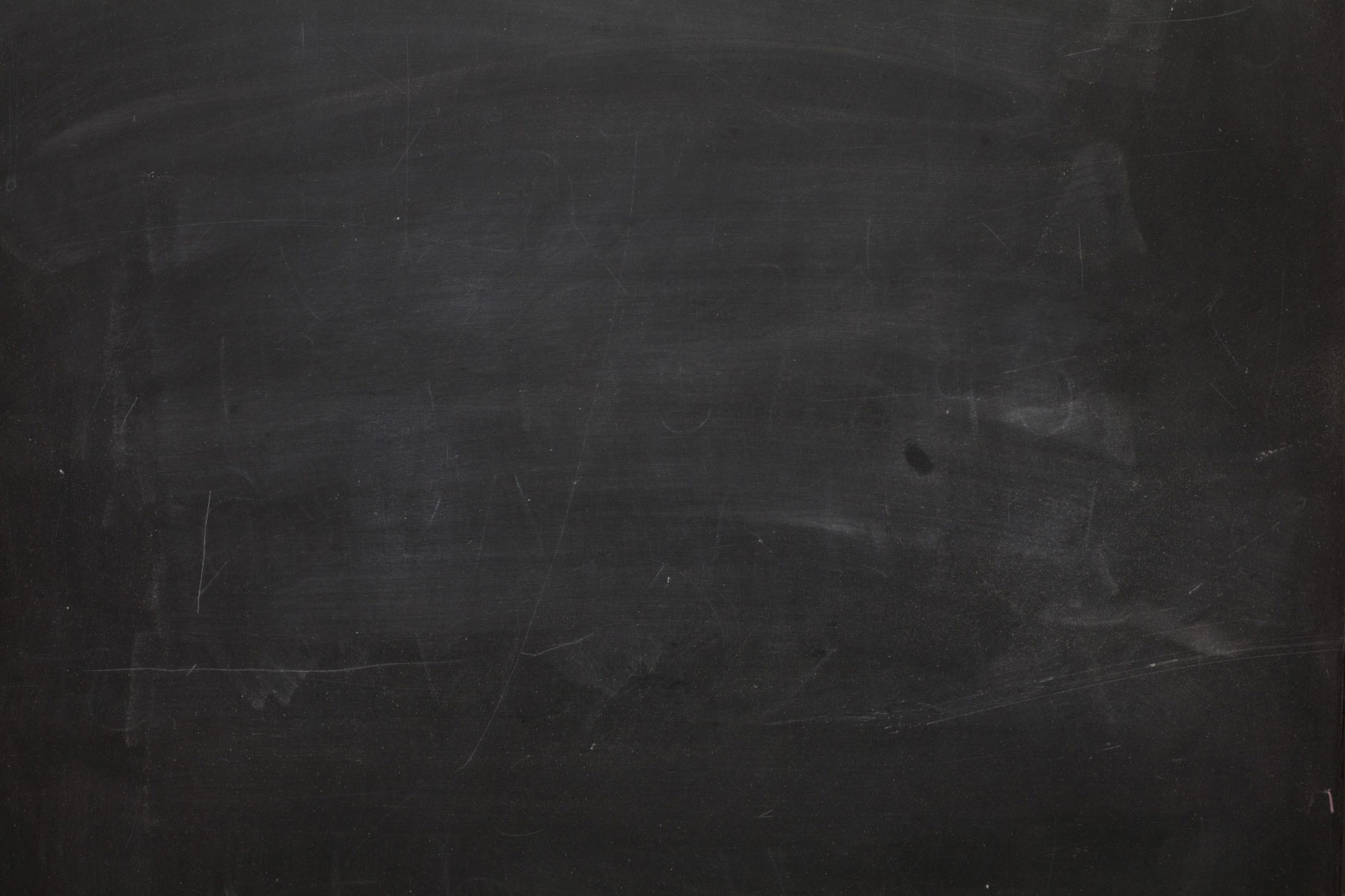 Public API Design
compatibility at all costs
Breaking API might crash the server!
Start small
Listen to users
Fluent API is your friend
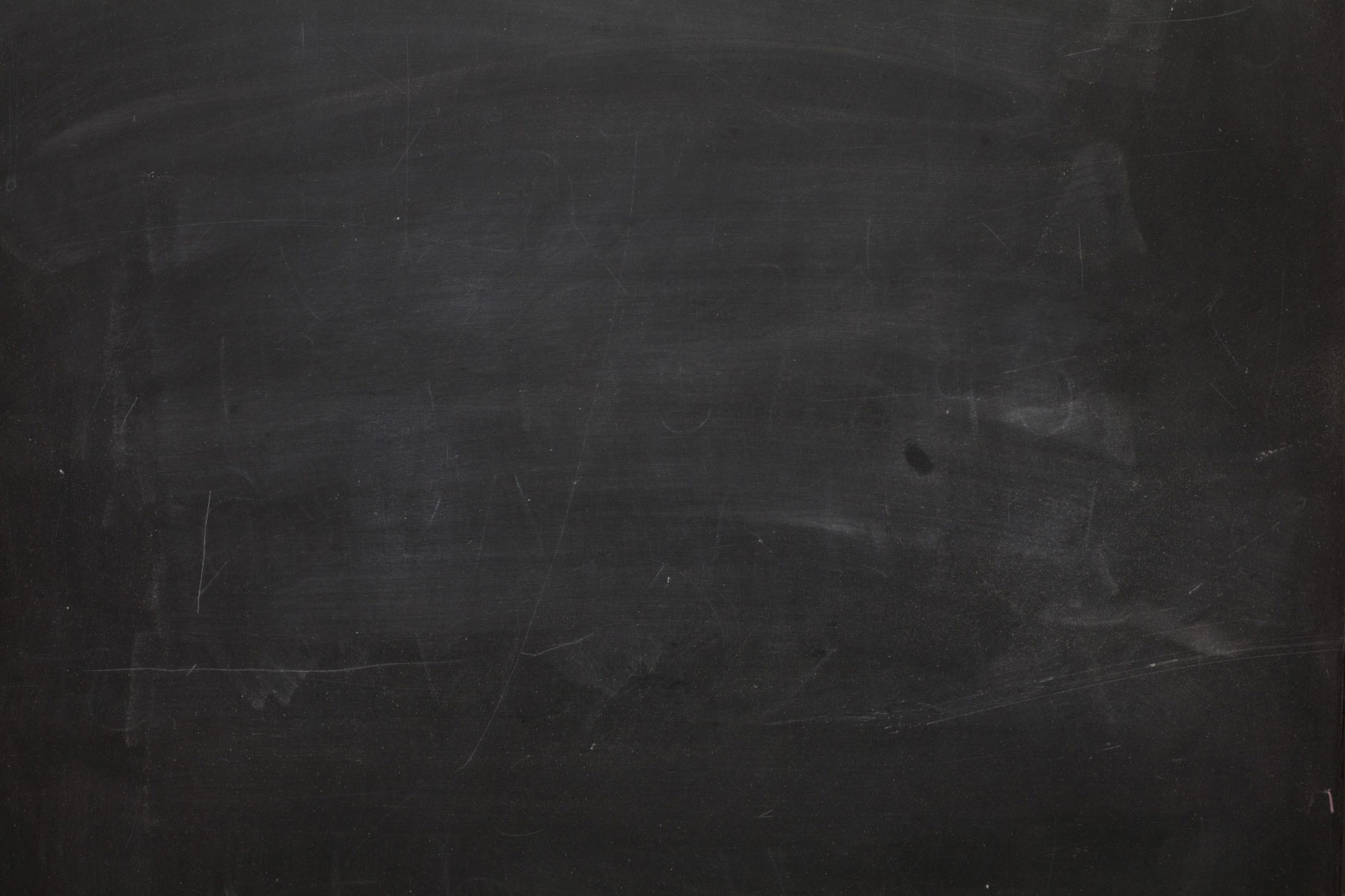 Public API Design
Breaking API might crash the server!
Start small
Listen to users
Fluent API is your friend
Strong Java Types, compatibility
Implementation
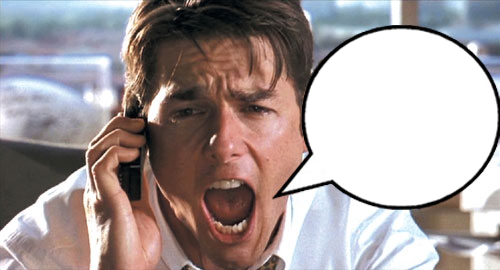 Show me the code!
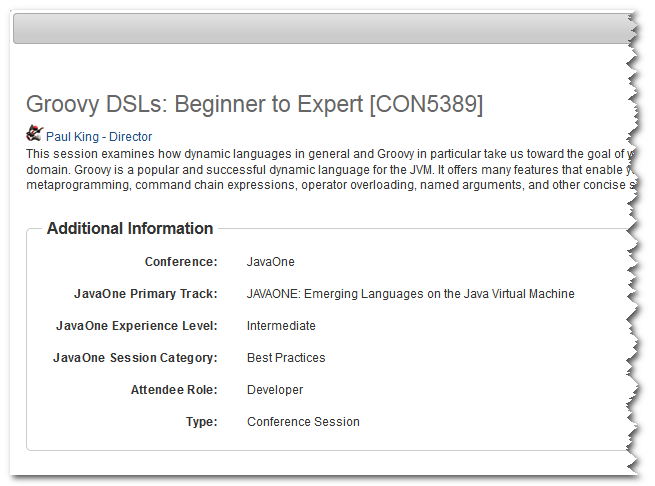 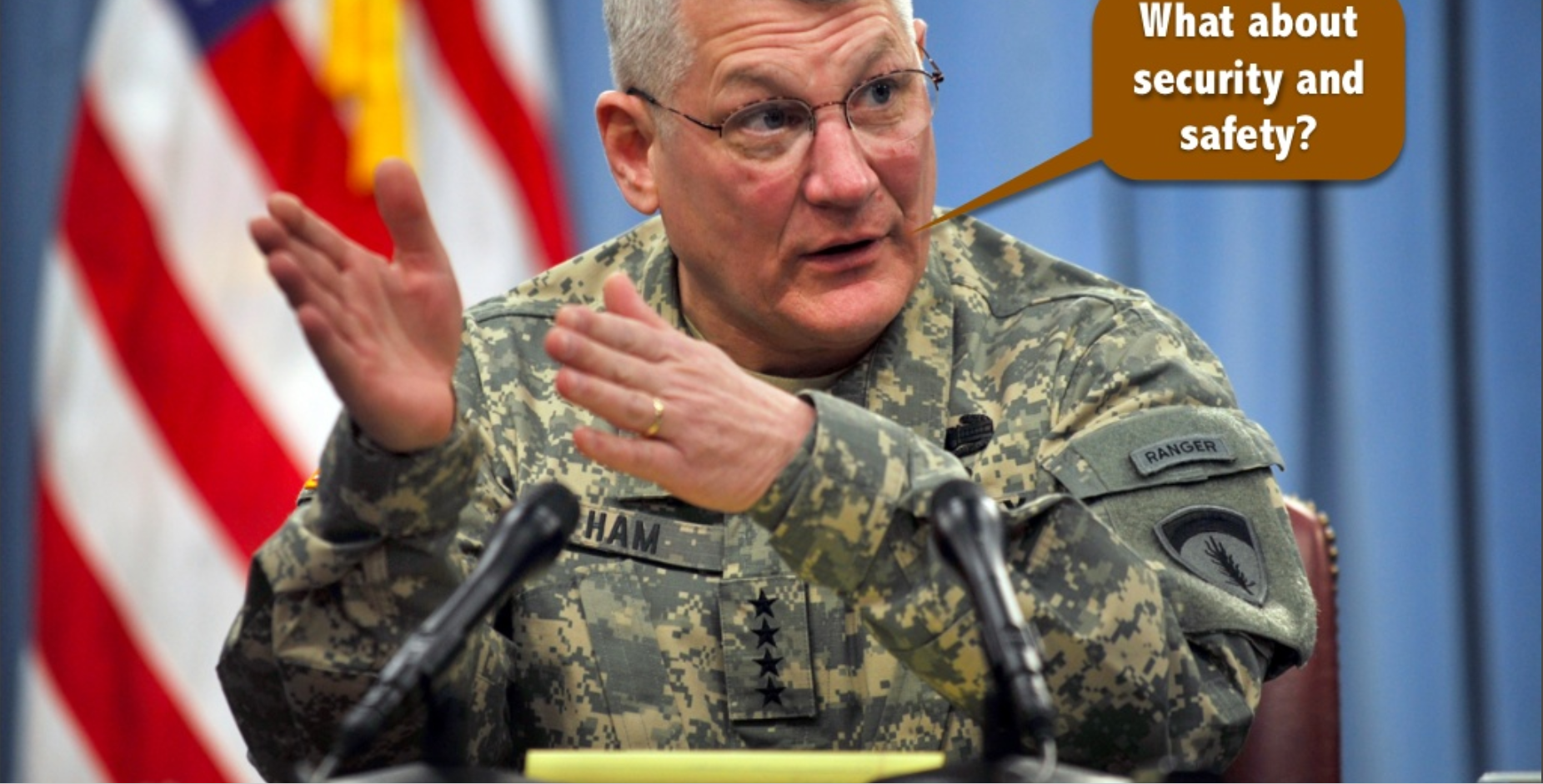 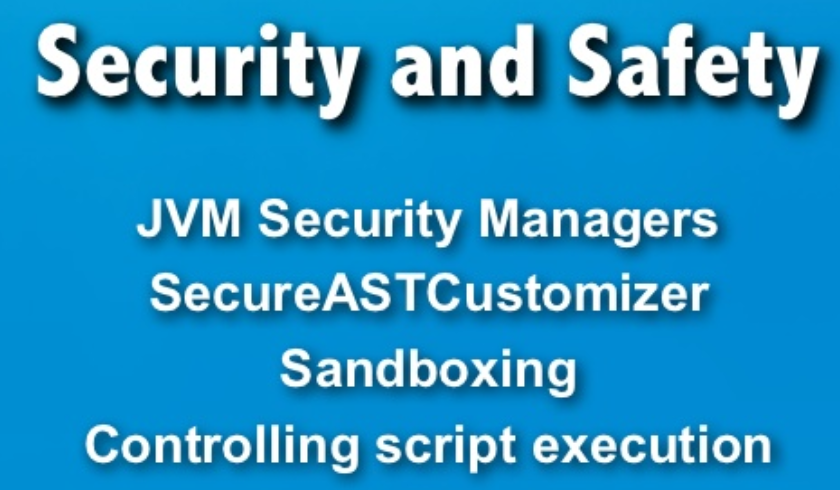 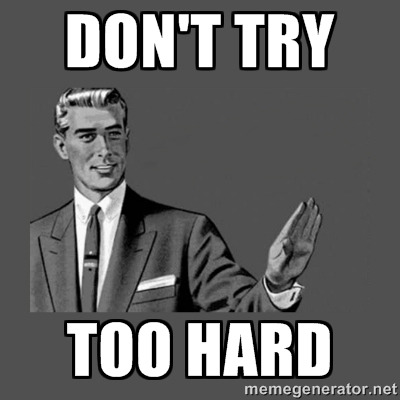 It’s their server!
Plugin Dependencies
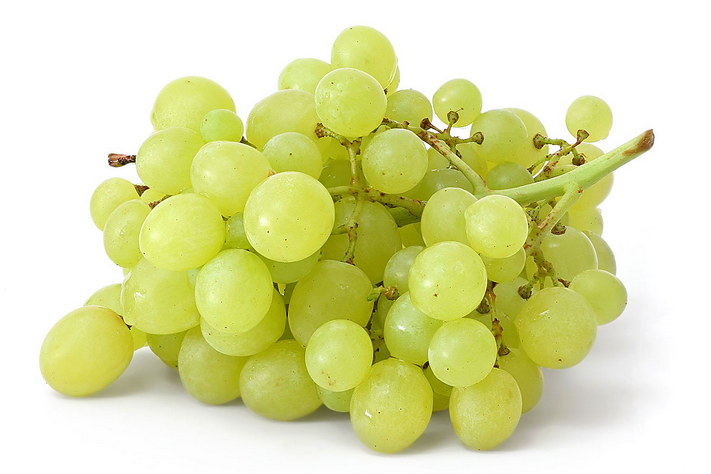 Plugin Dependencies
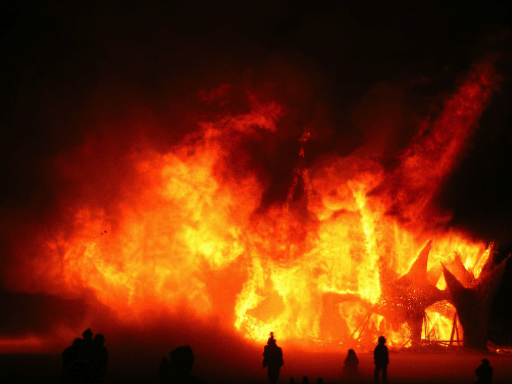 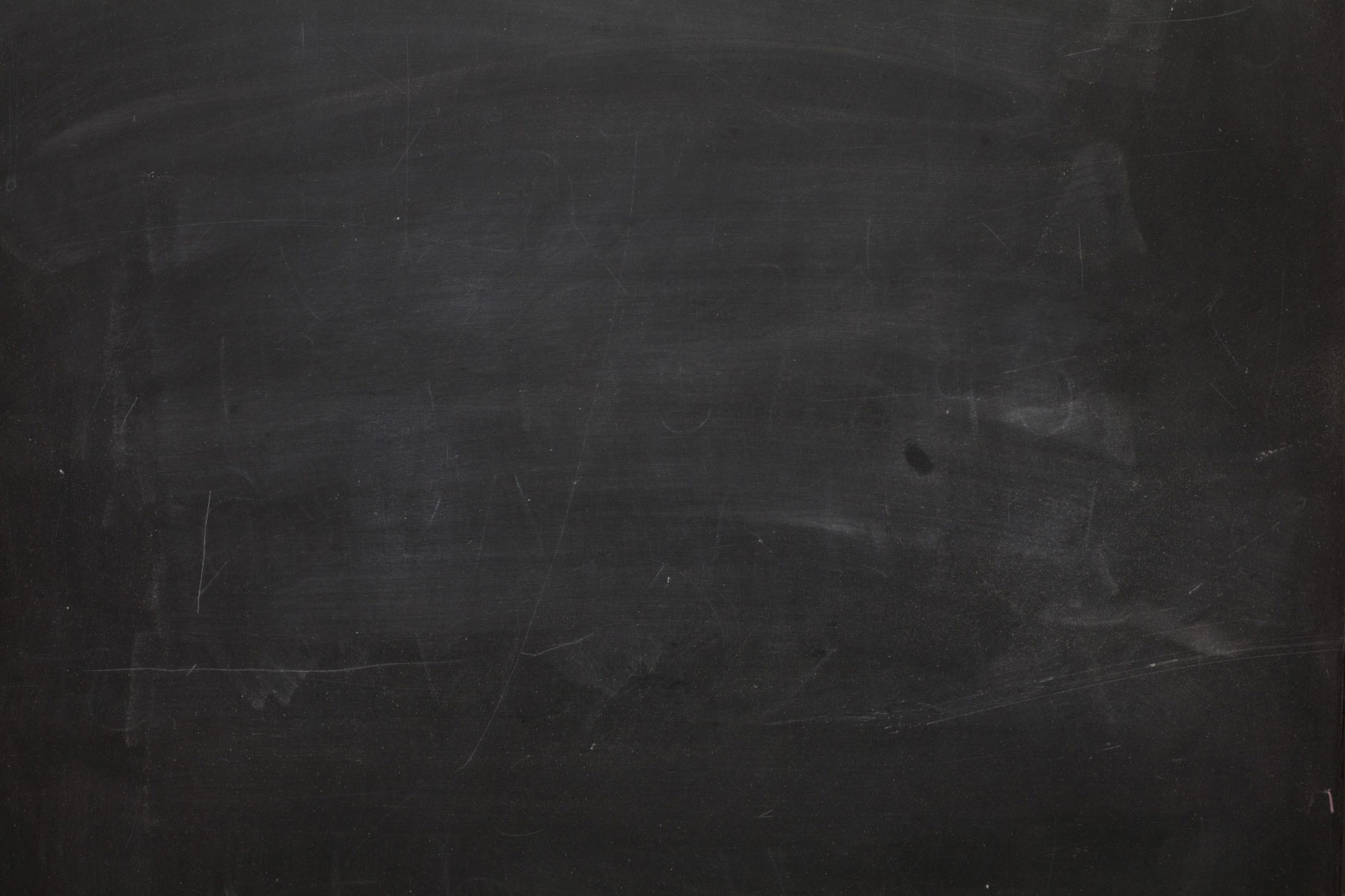 The conflict
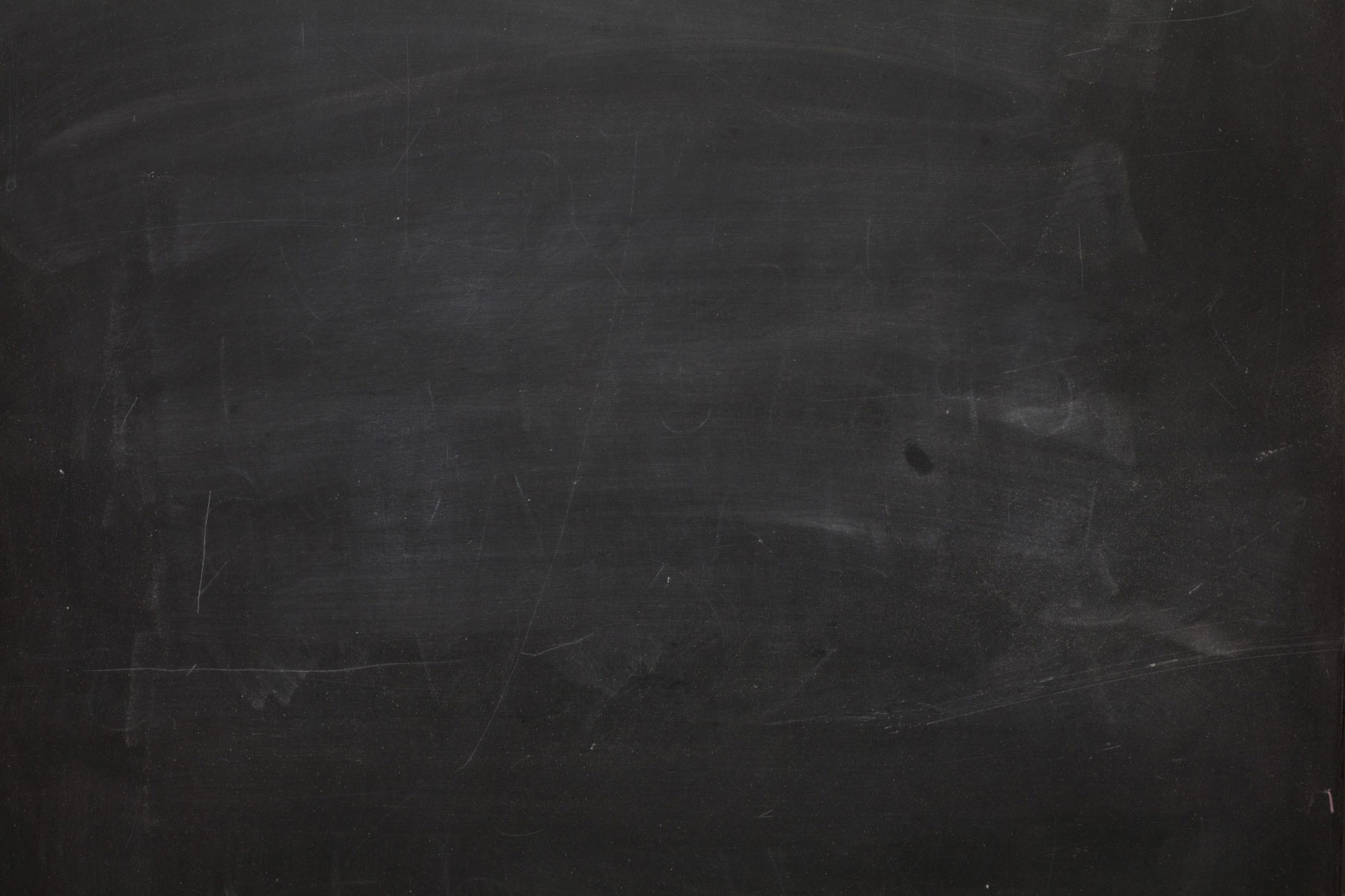 The conflict
Need to access Artifactory jars (PAPI)
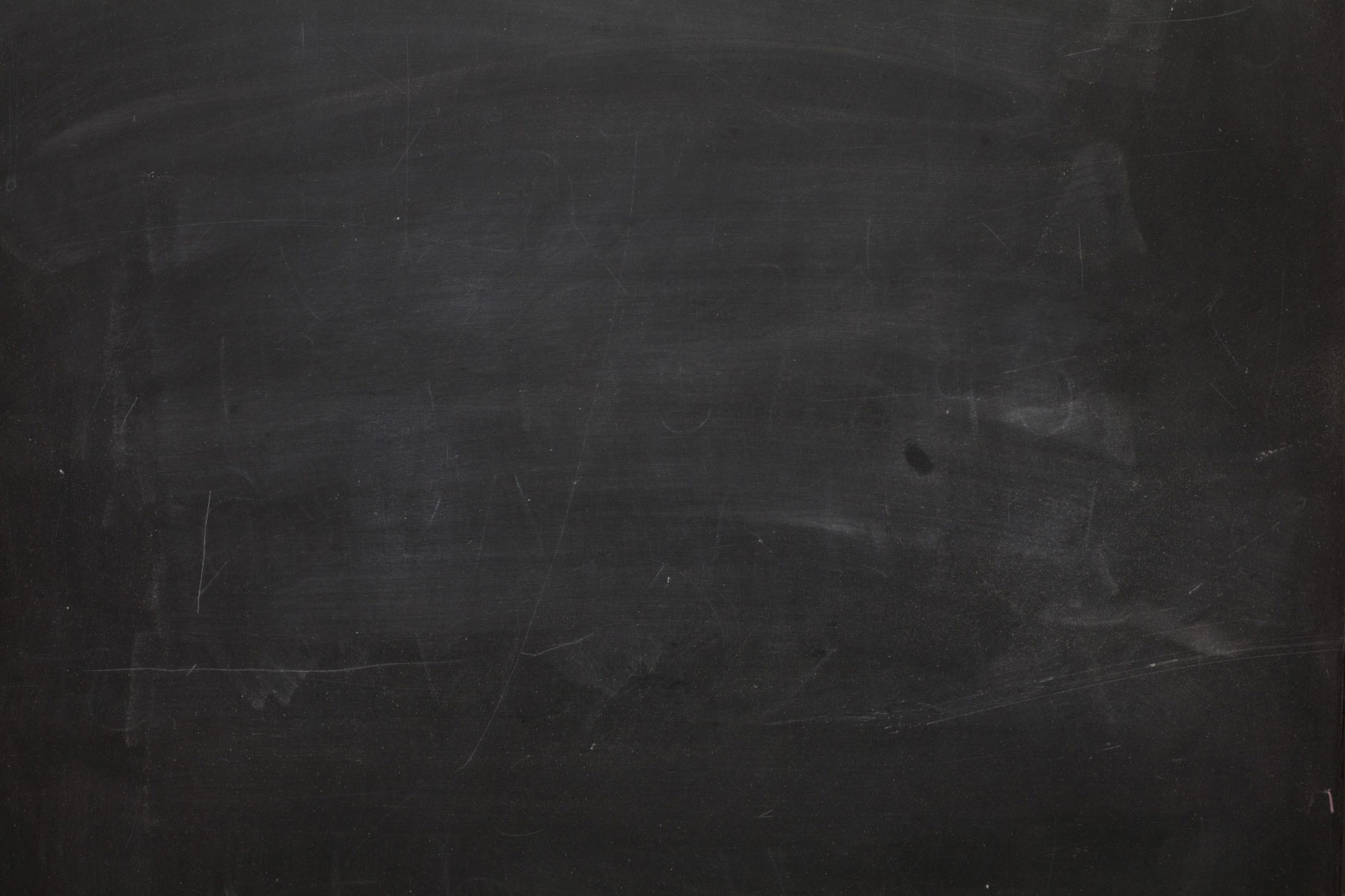 The conflict
Need to access Artifactory jars (PAPI)
Need to be isolated from Artifactory jars (3rd party)
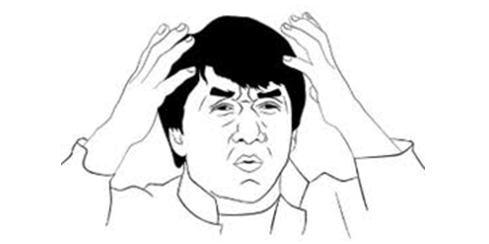 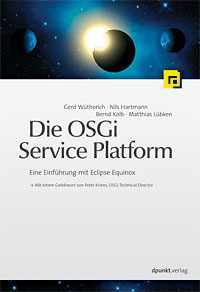 JBoss modules
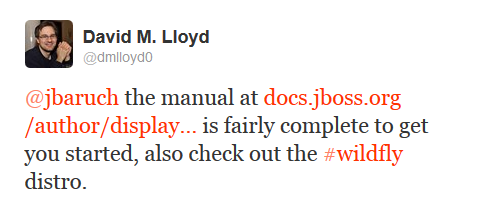 JBoss modules
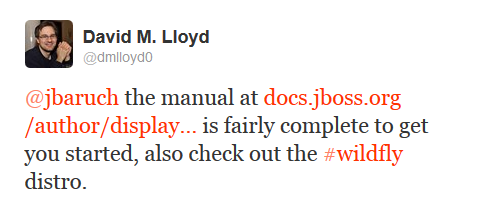 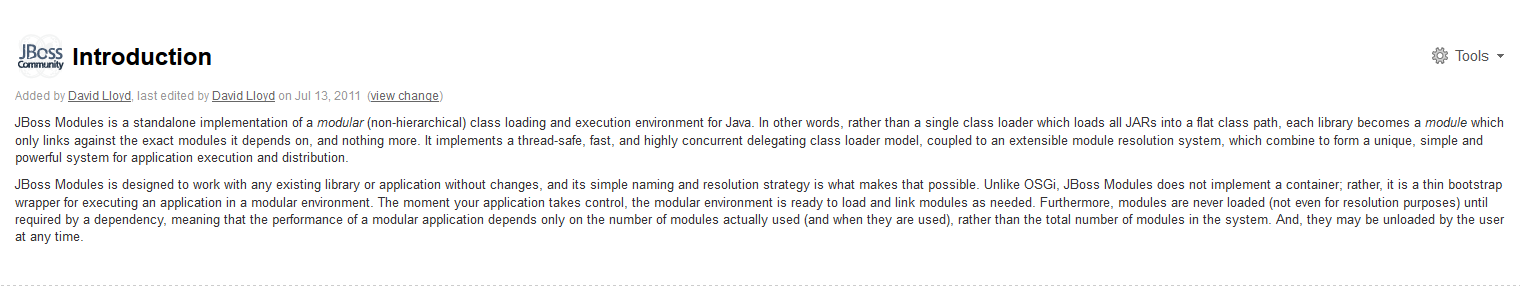 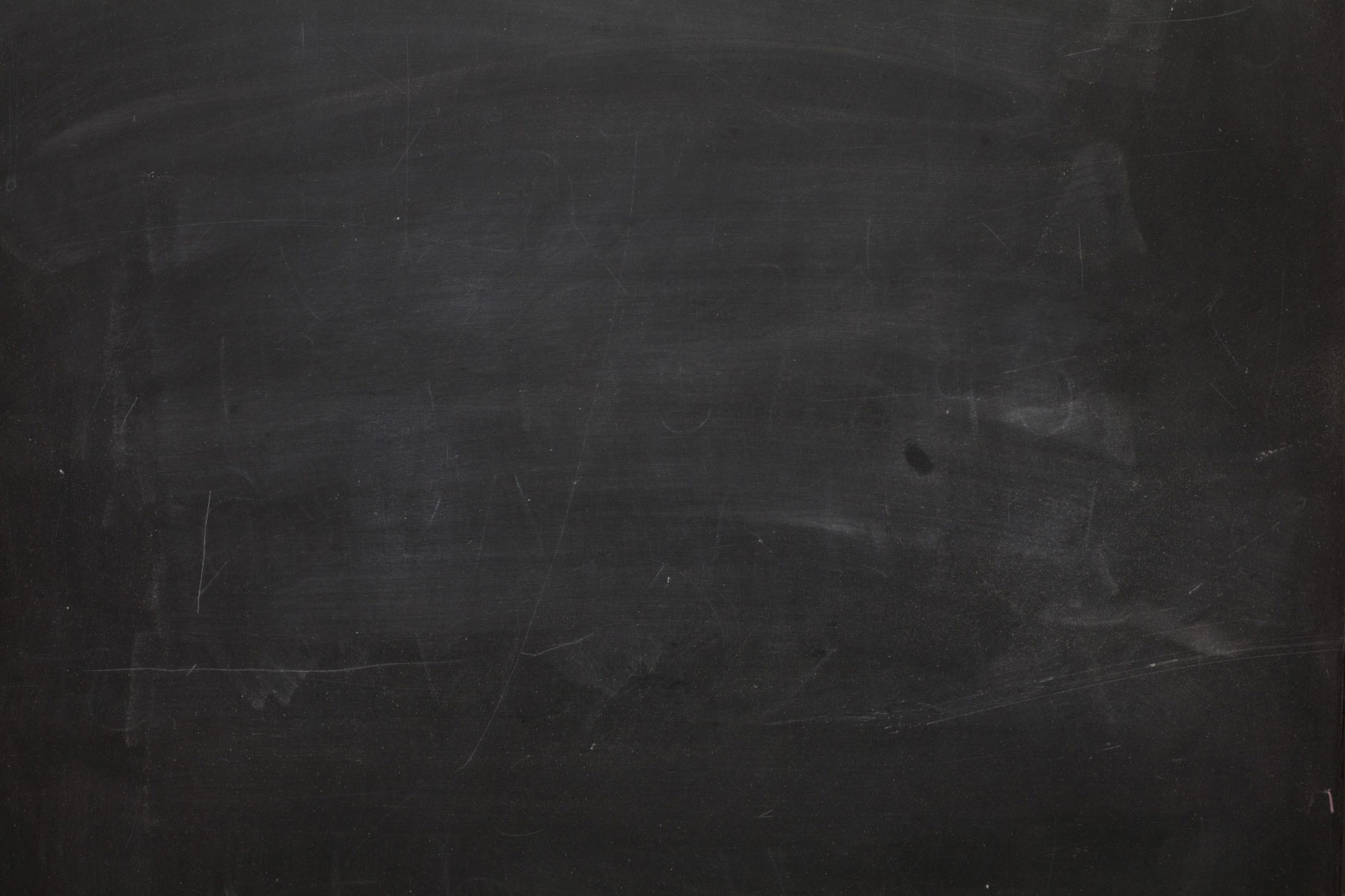 We’ll do it ourselves!
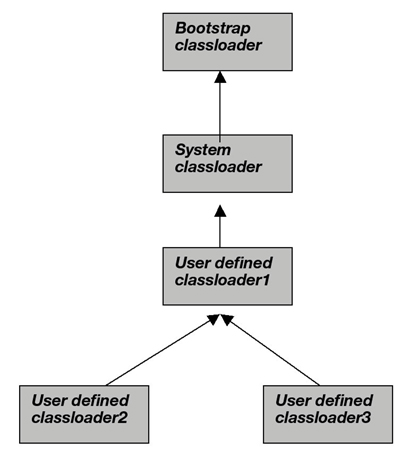 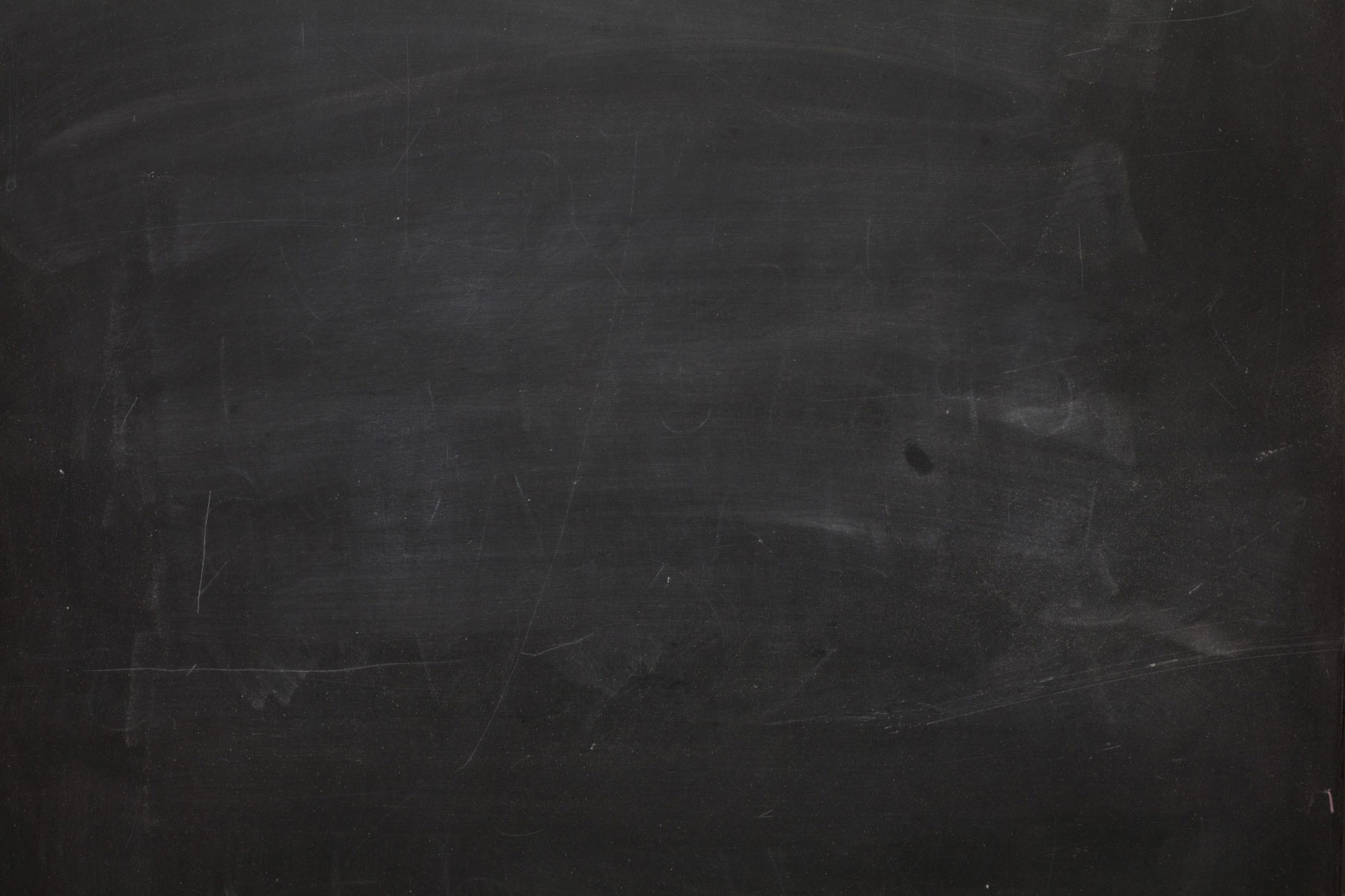 We’ll do it ourselves!
Pull up what’s common
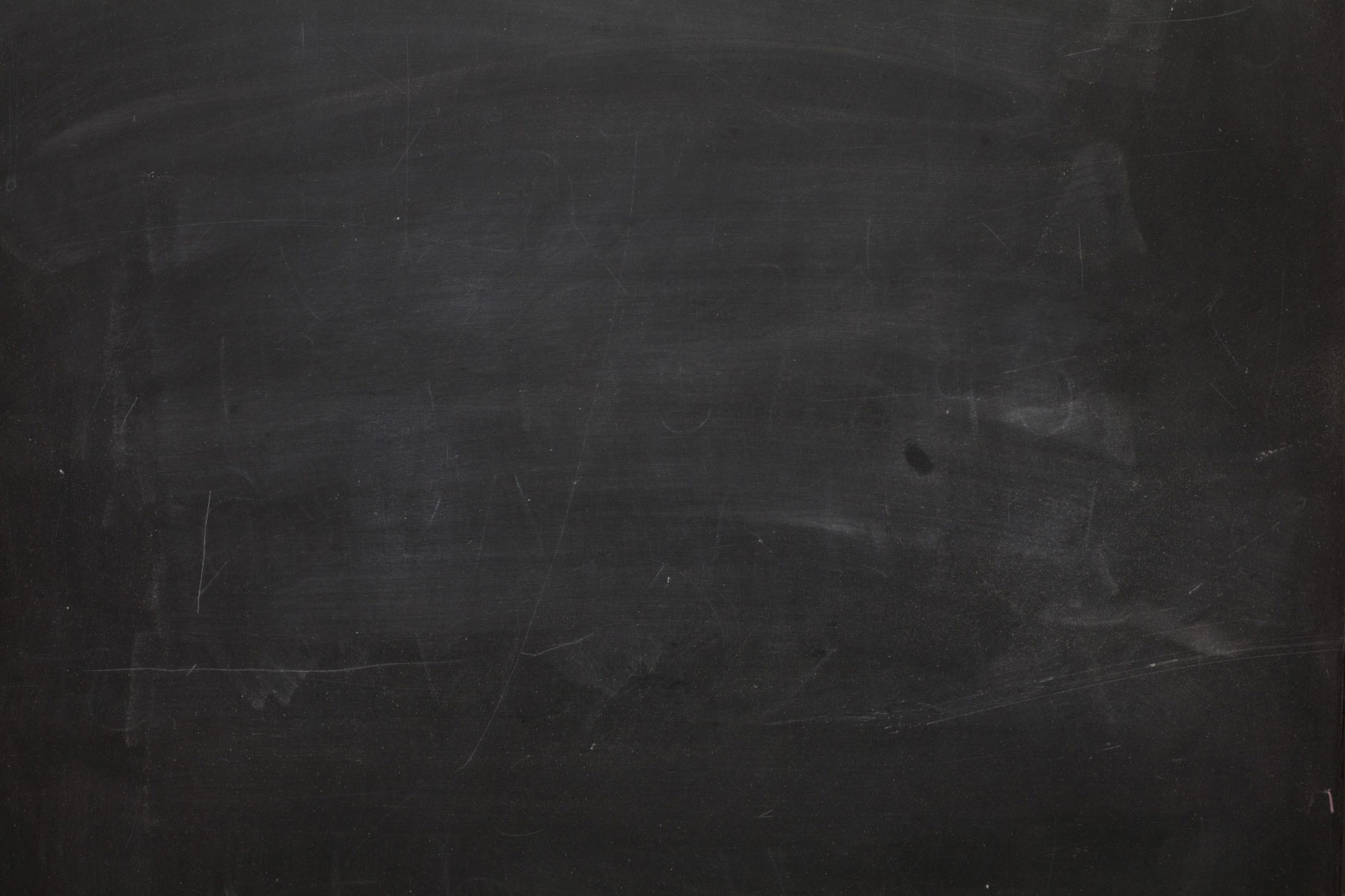 We’ll do it ourselves!
Pull up what’s common
 isolate the rest
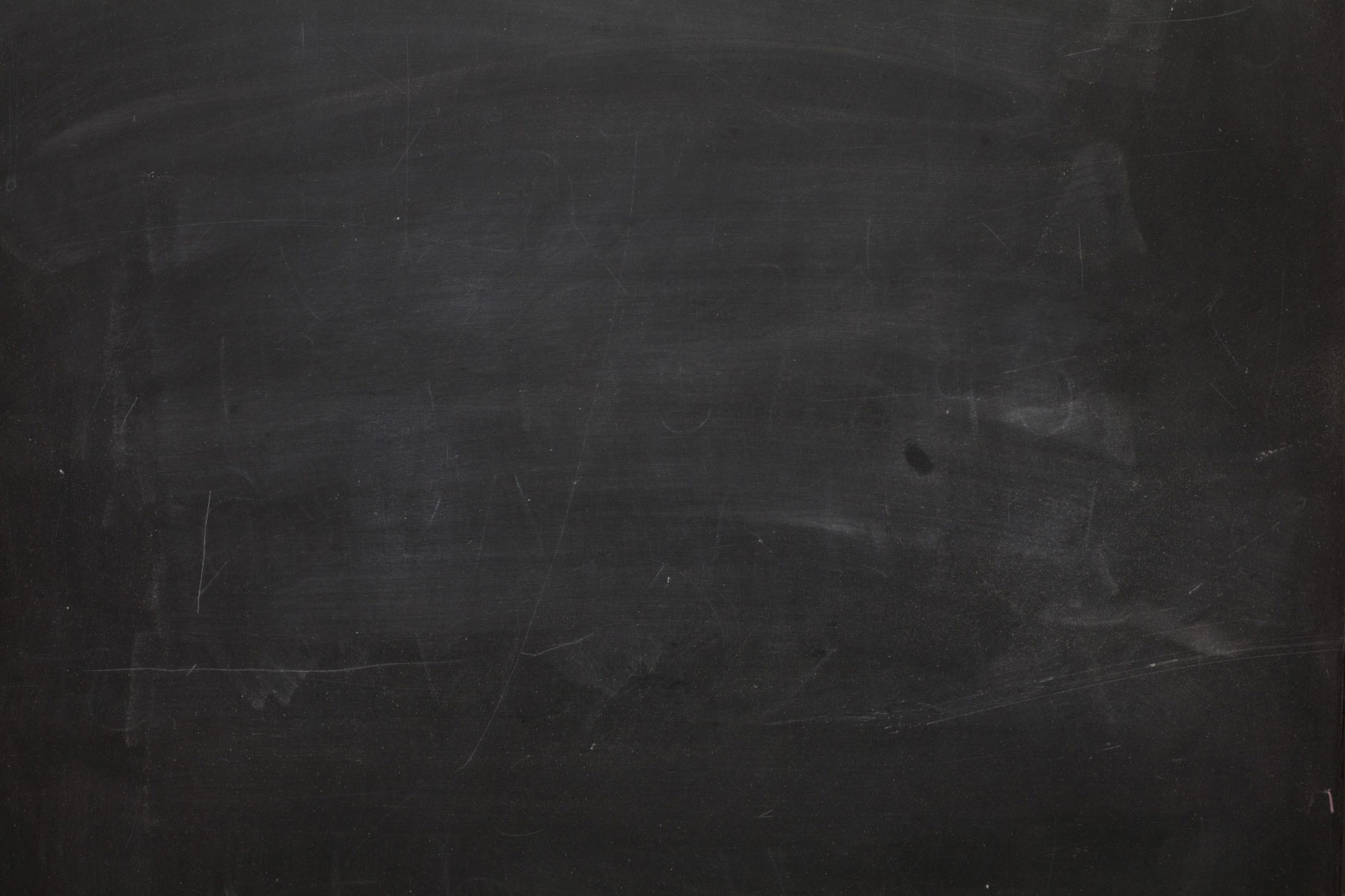 We’ll do it ourselves!
Pull up what’s common
 isolate the rest
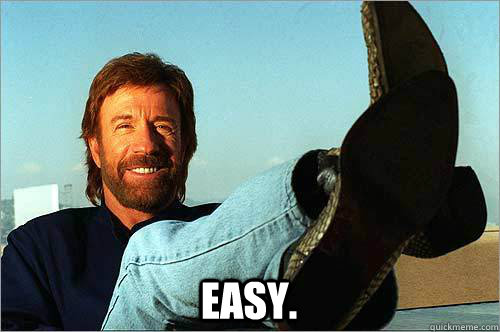 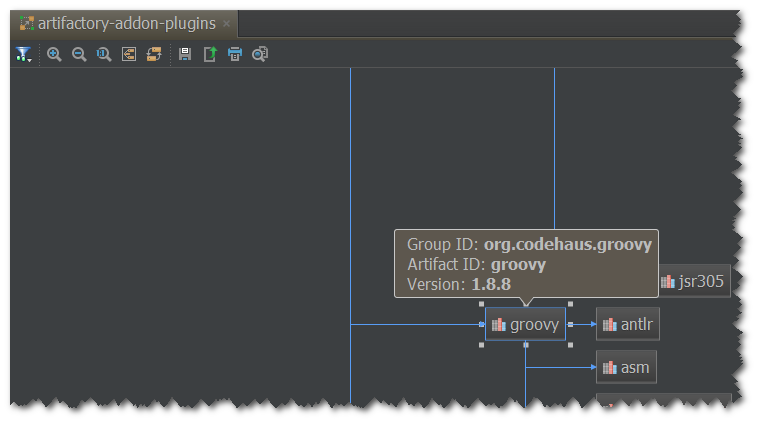 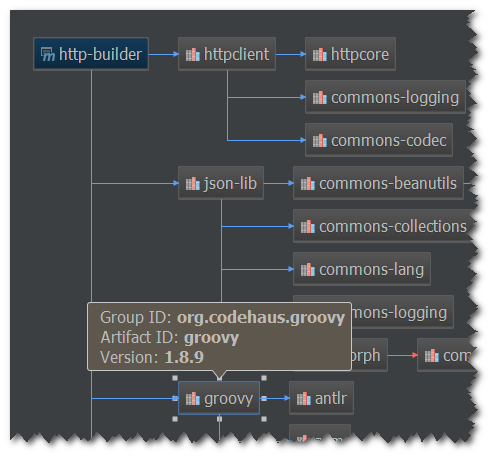 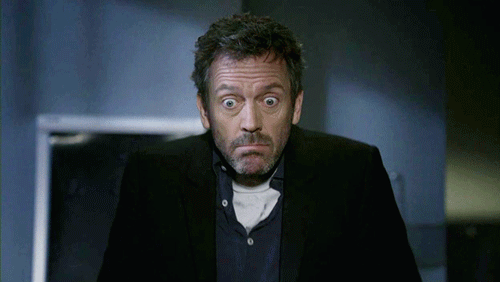 Results
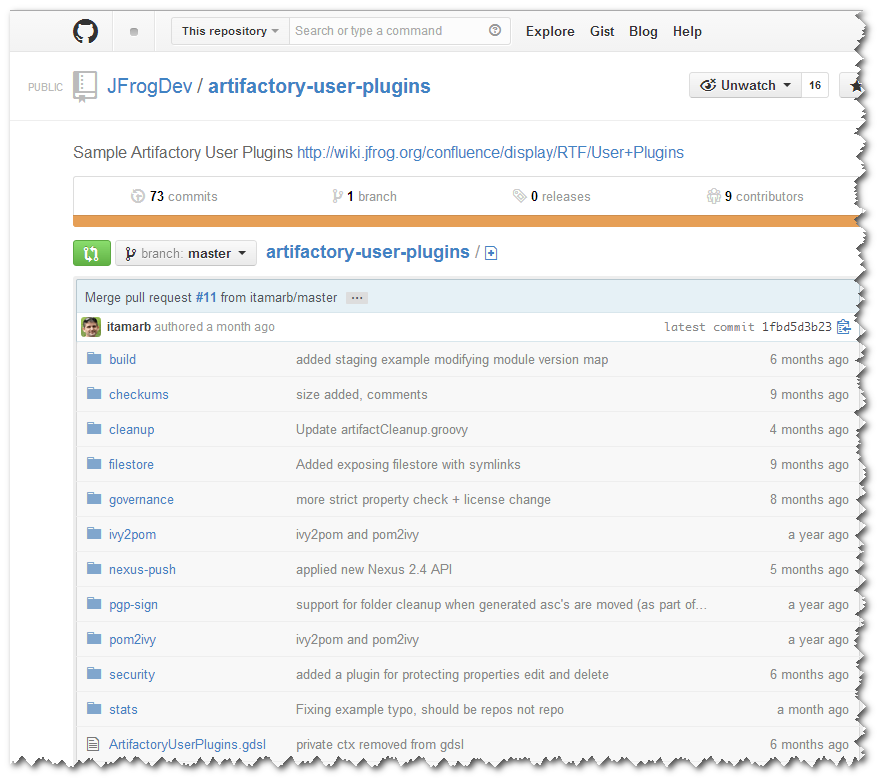 No, thank you!
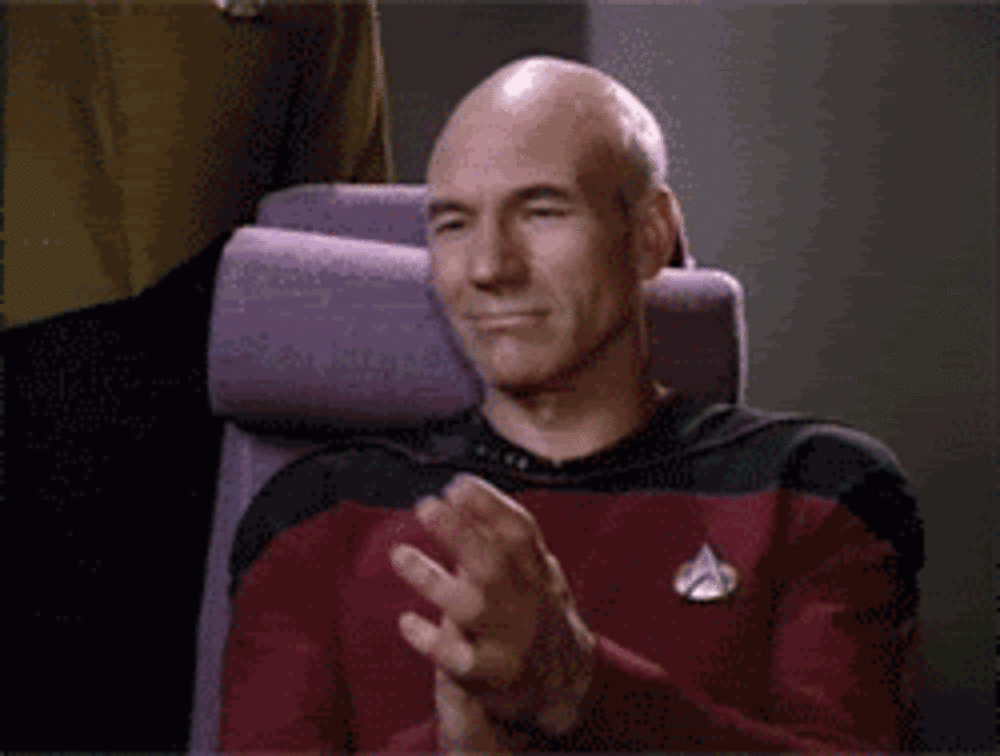